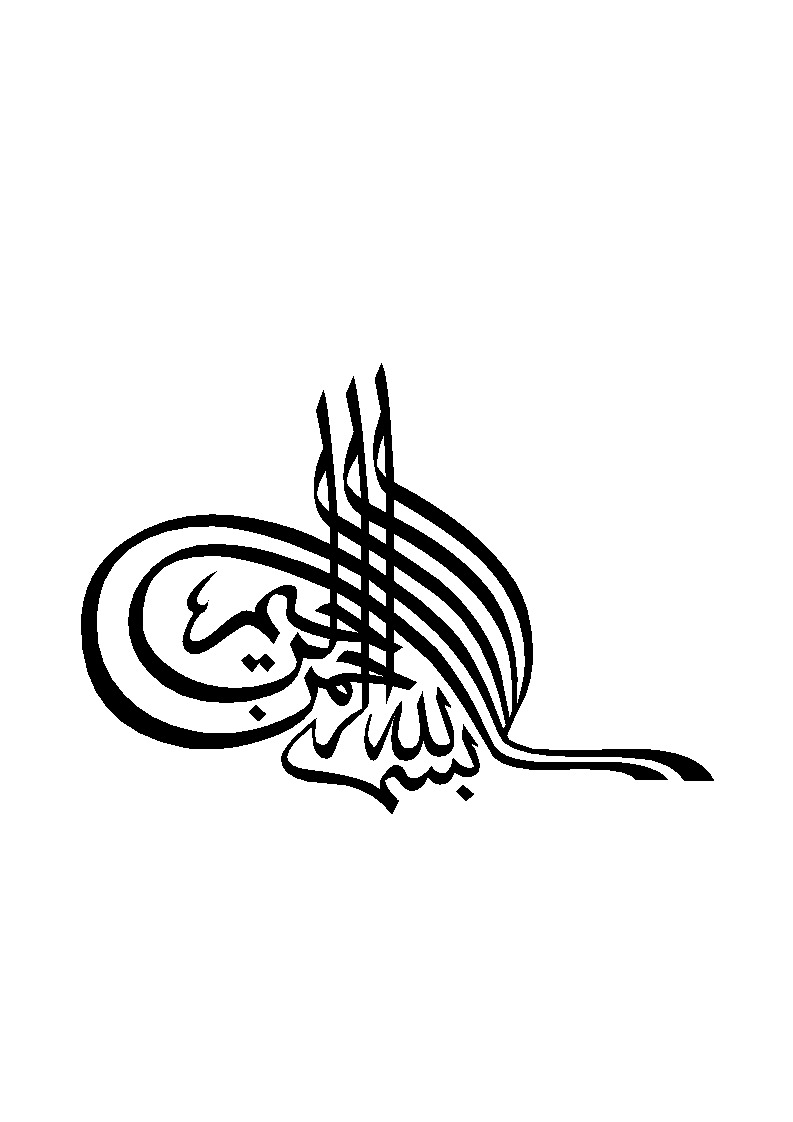 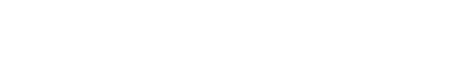 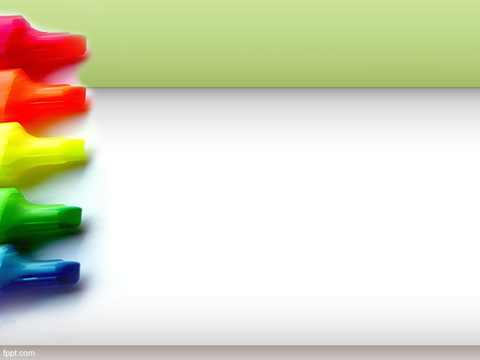 CHILDREN & DIGITAL MEDIA
Ms Aisha Yasmeen 
Markazi nigran shoba atfal 
JI women wing,Pakistan
www.jamaatwomen.org
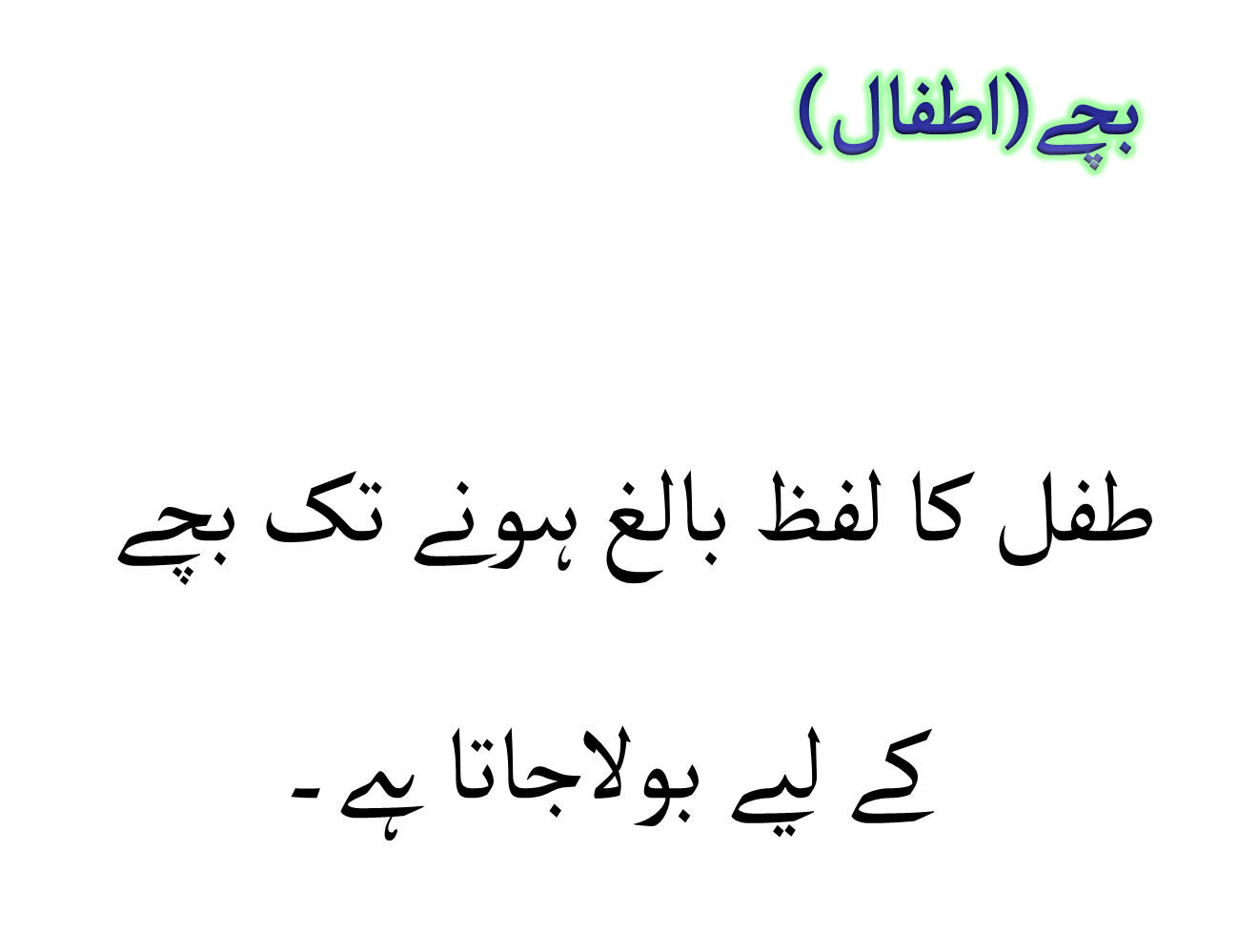 www.jamaatwomen.org
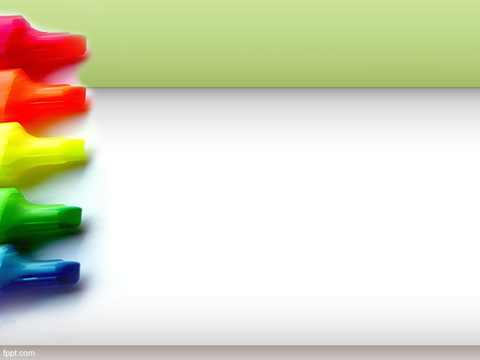 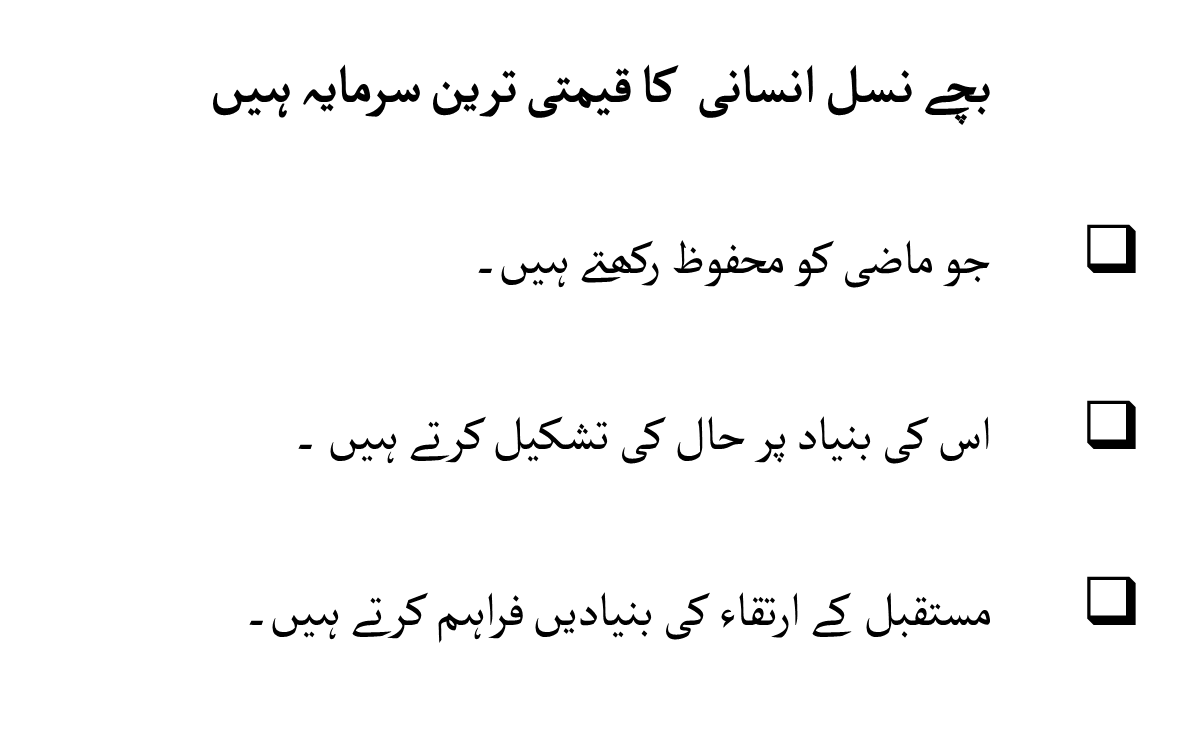 www.jamaatwomen.org
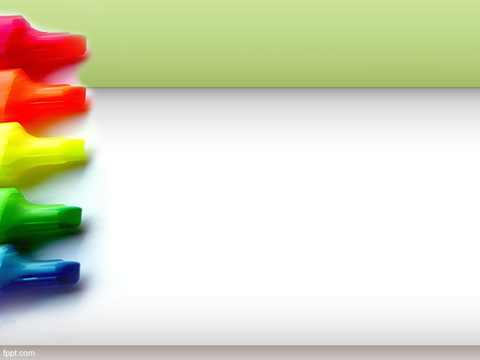 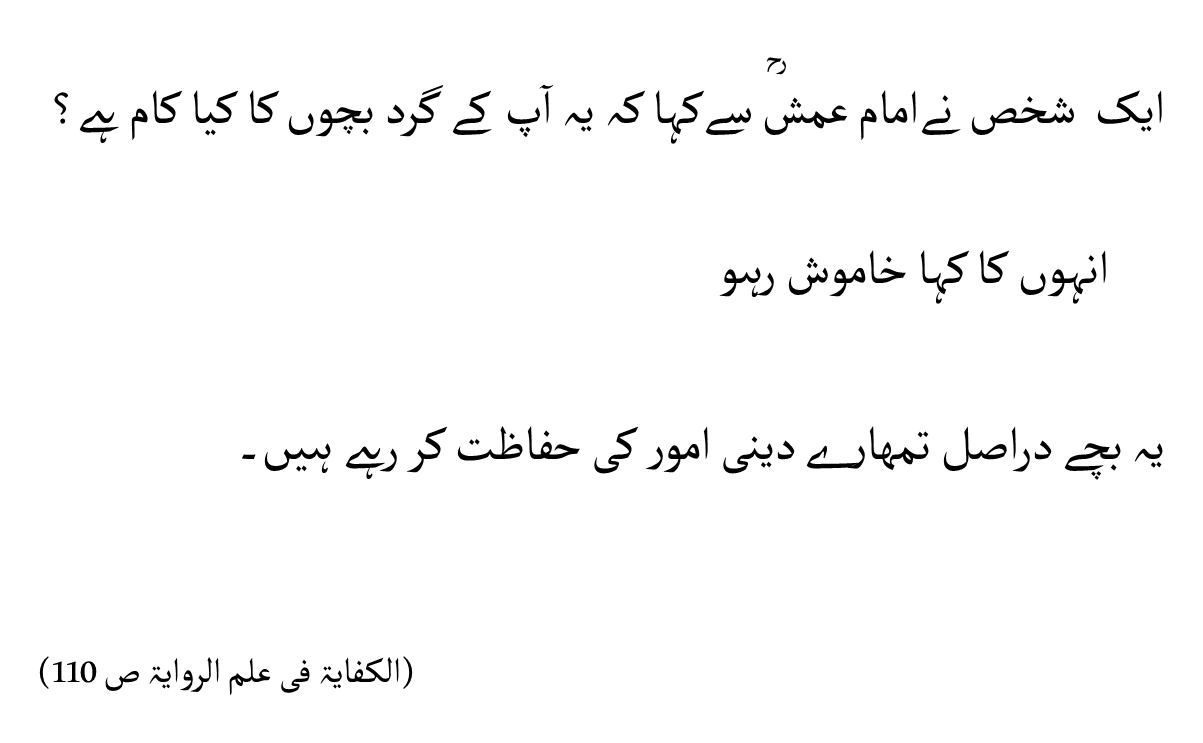 www.jamaatwomen.org
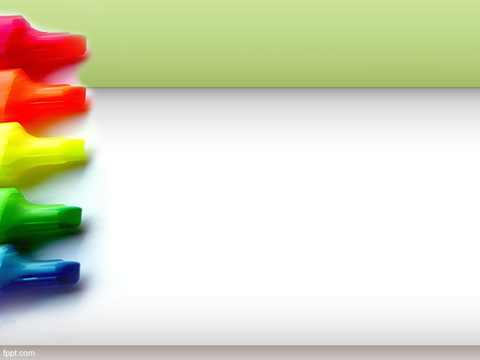 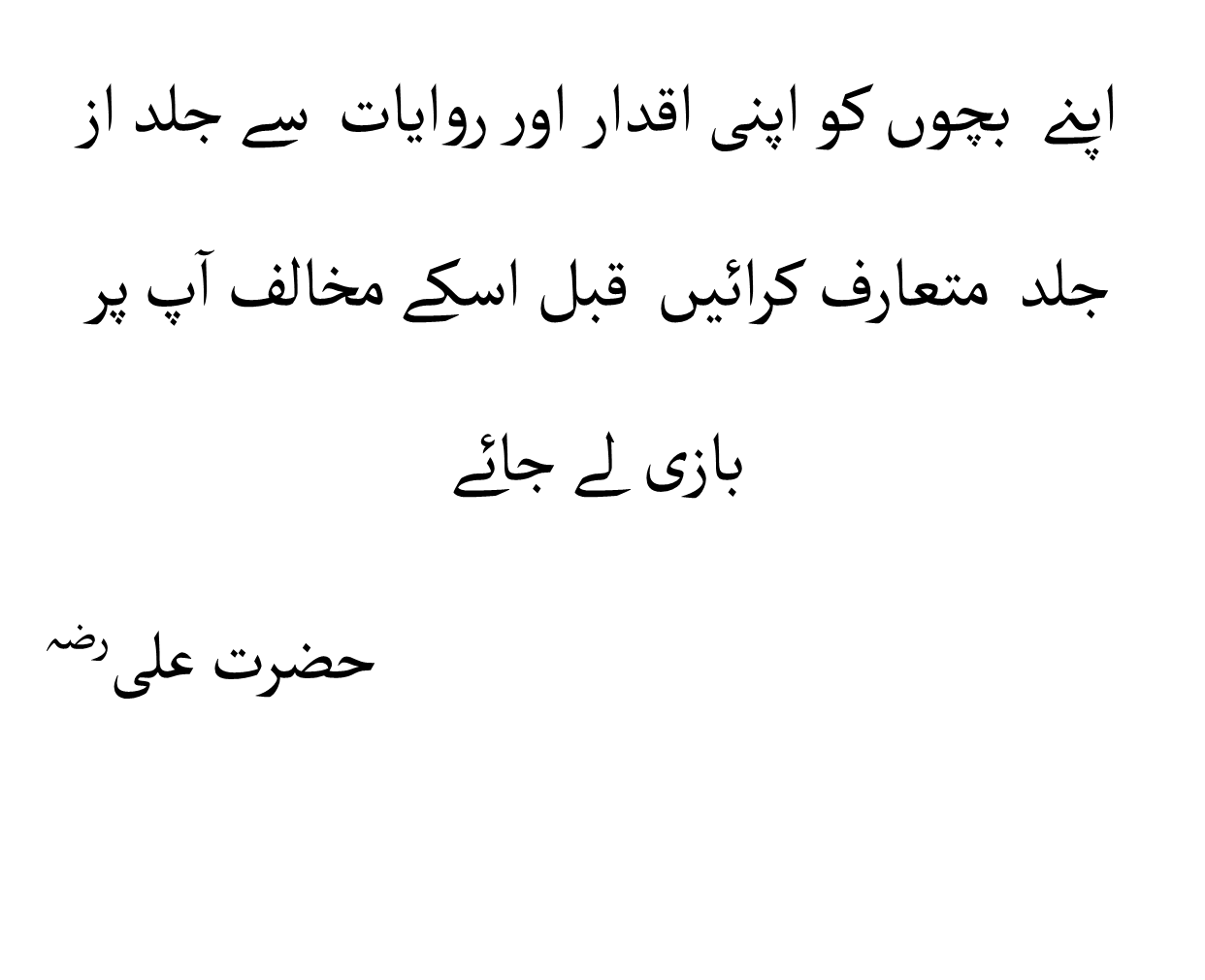 www.jamaatwomen.org
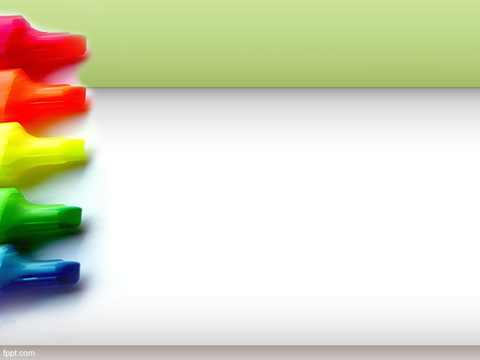 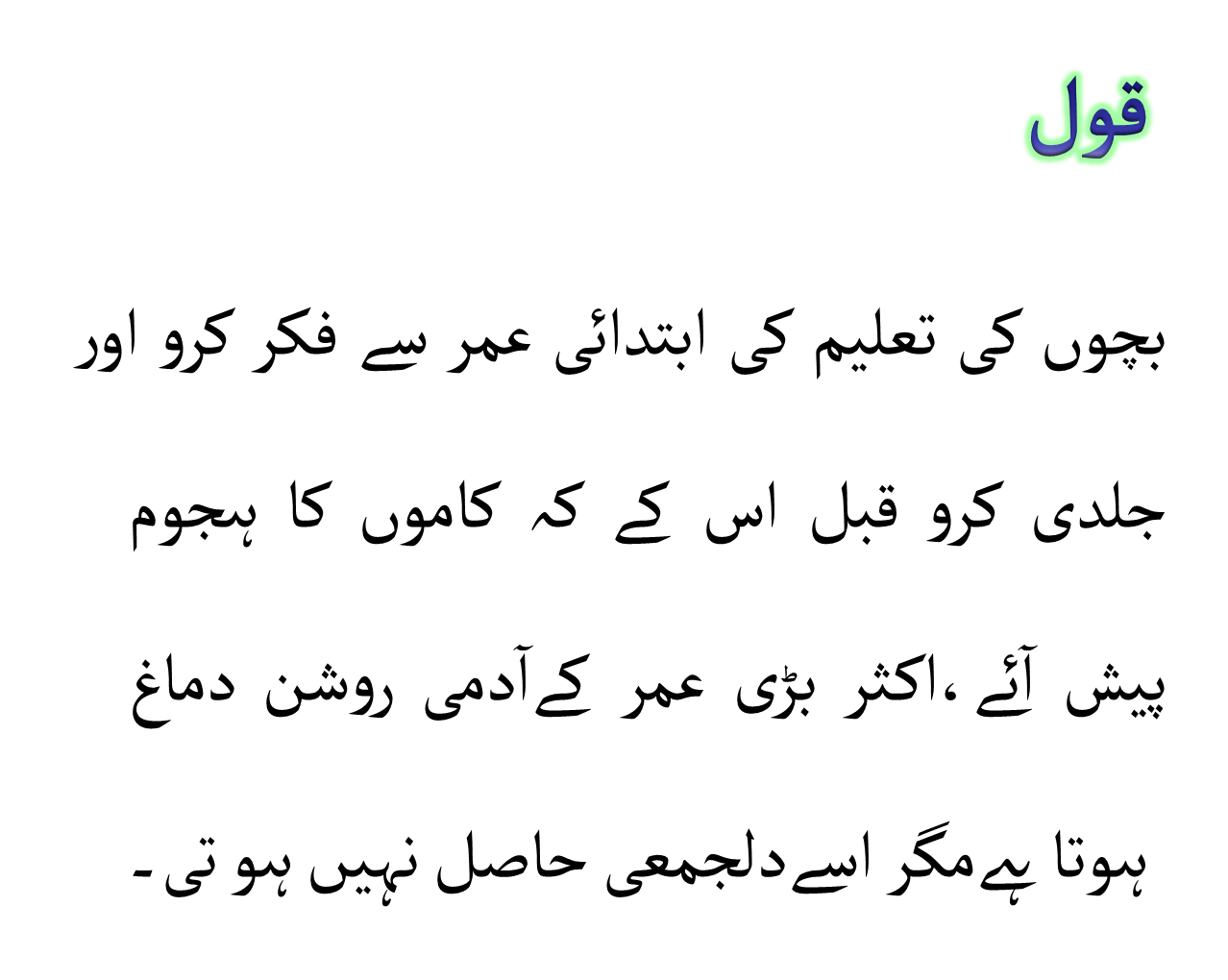 www.jamaatwomen.org
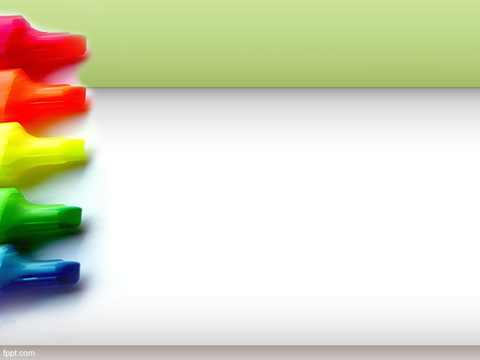 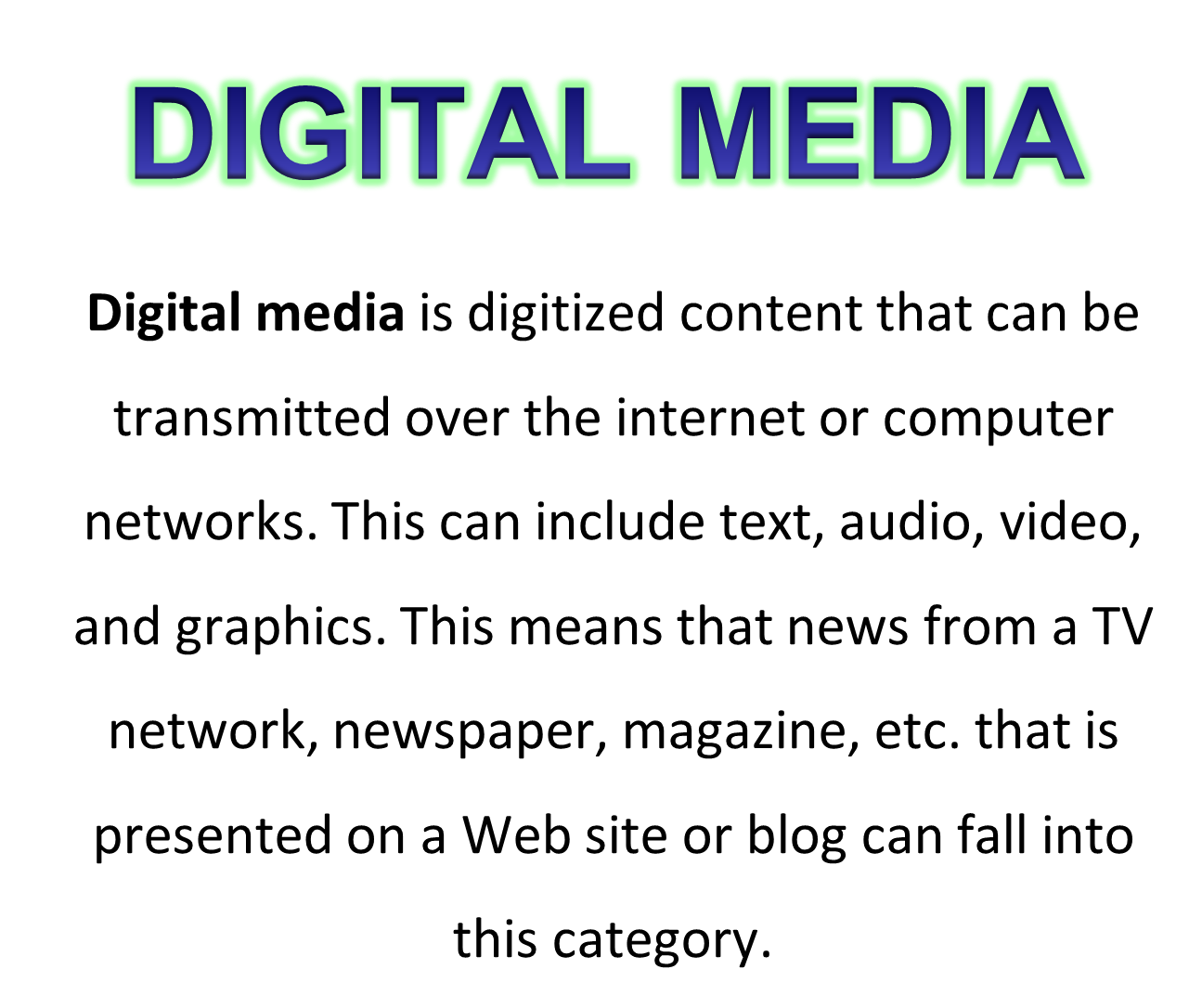 www.jamaatwomen.org
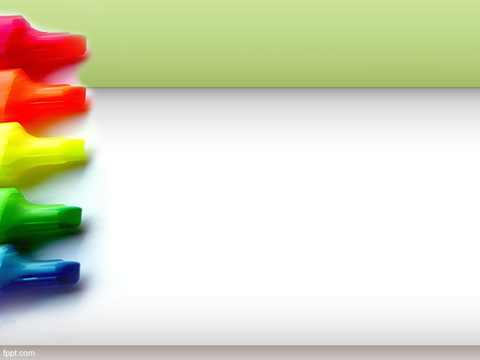 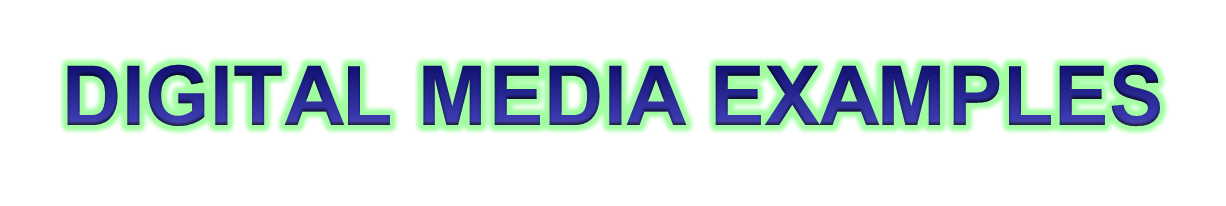 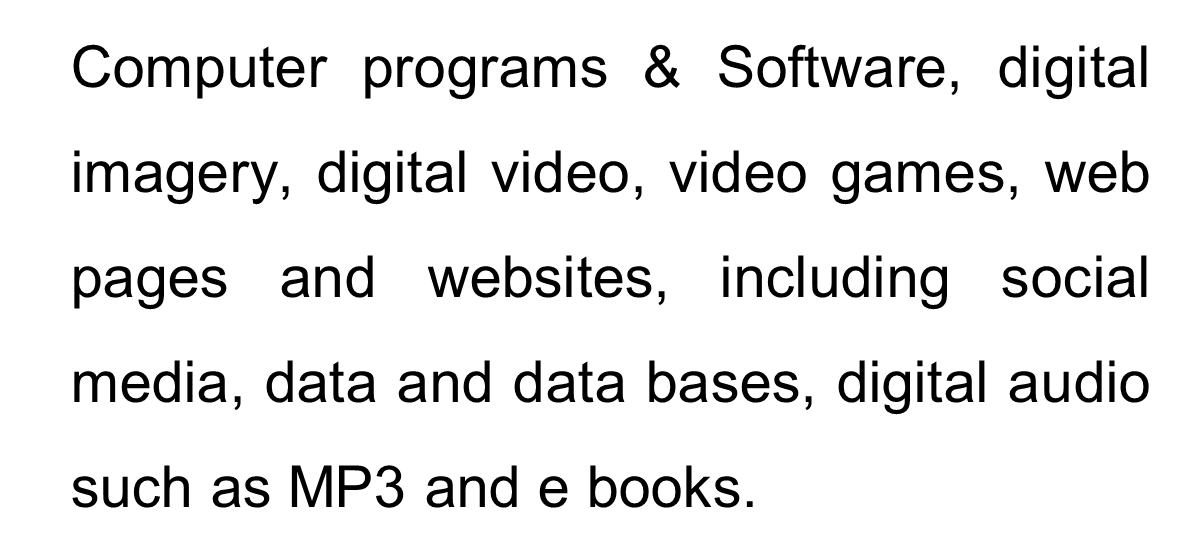 www.jamaatwomen.org
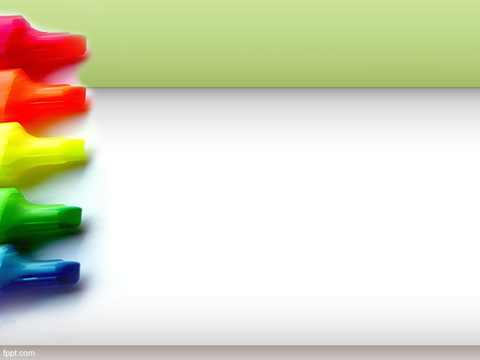 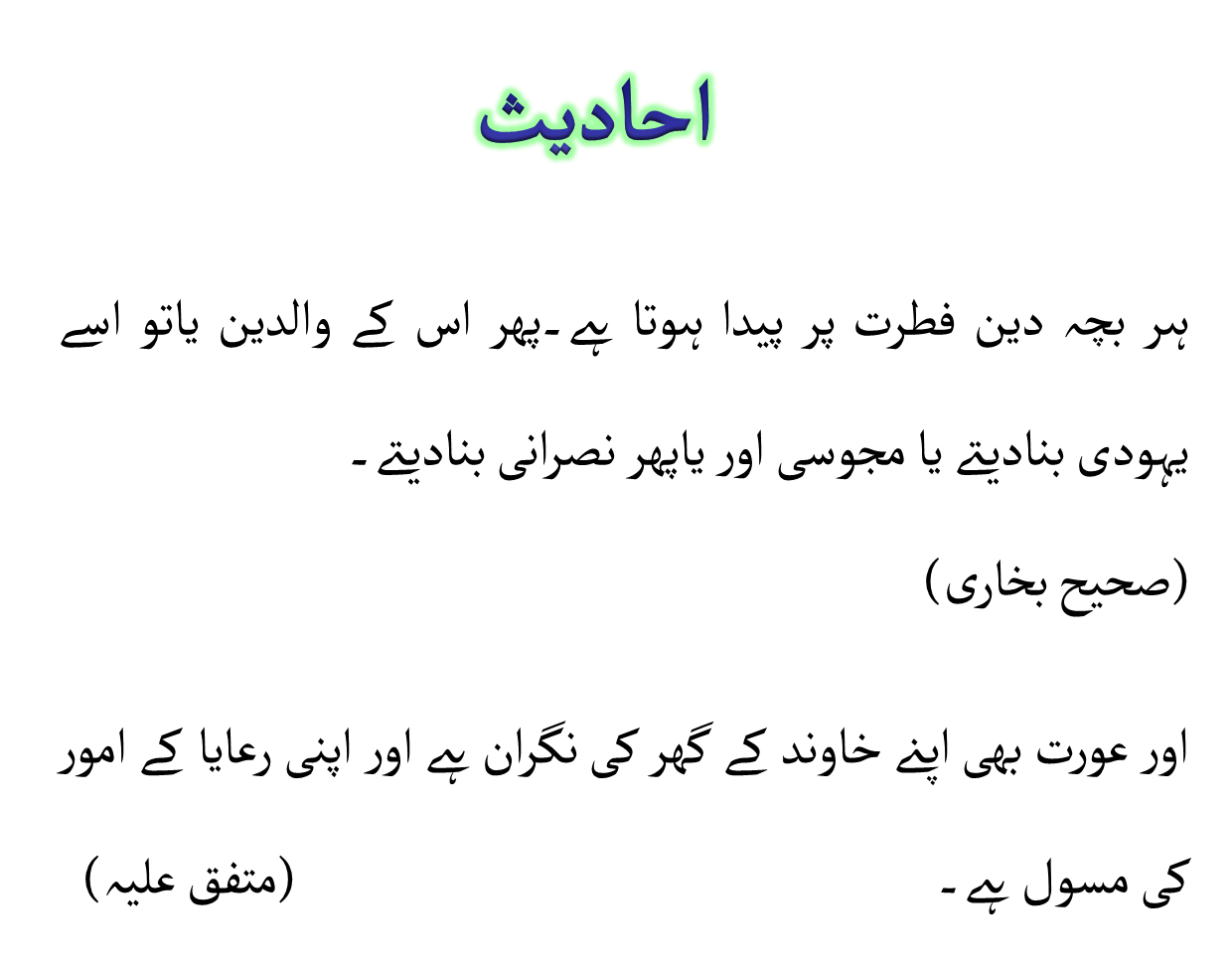 www.jamaatwomen.org
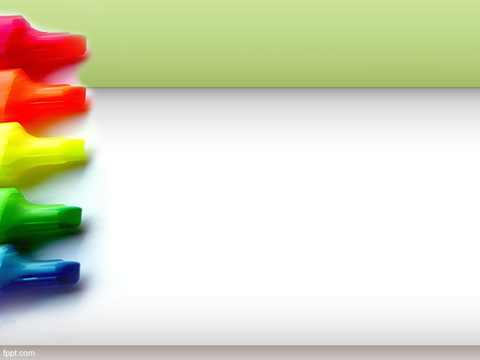 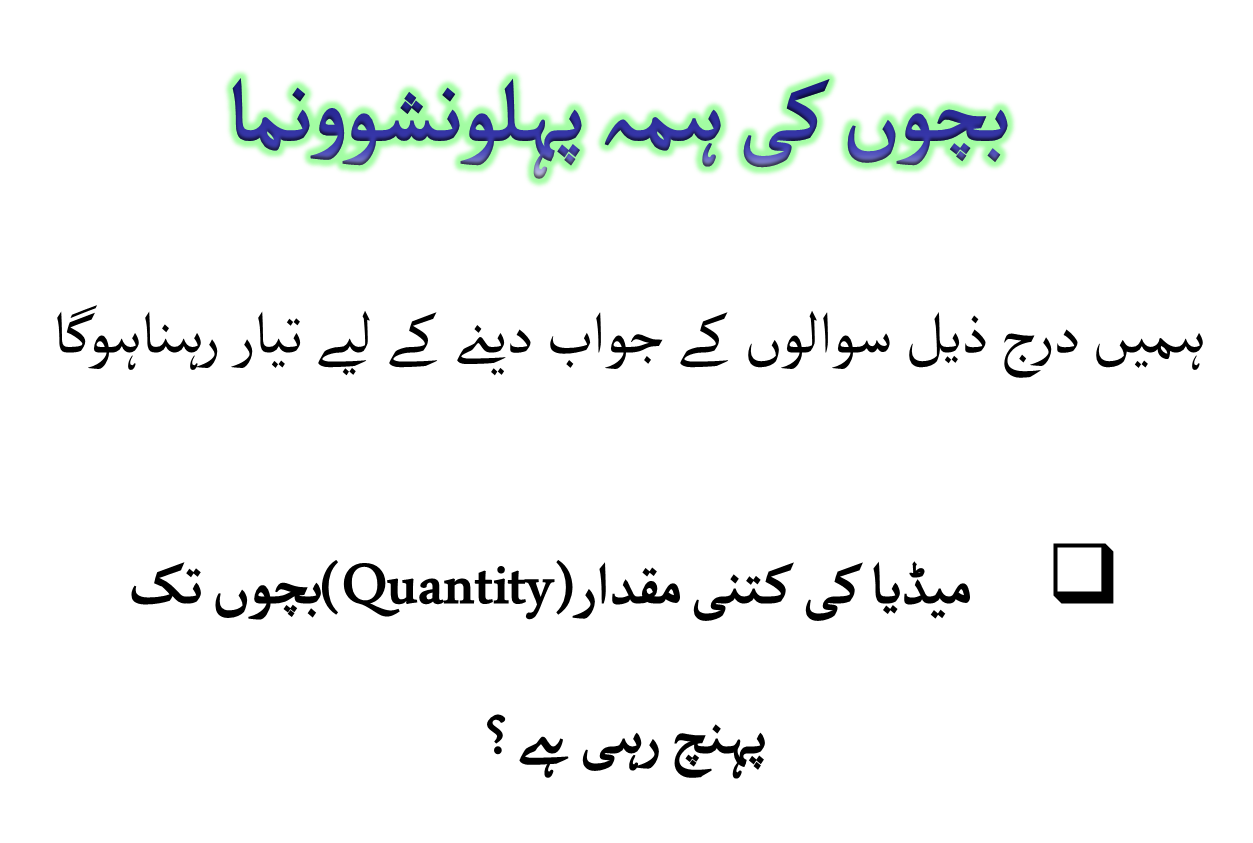 www.jamaatwomen.org
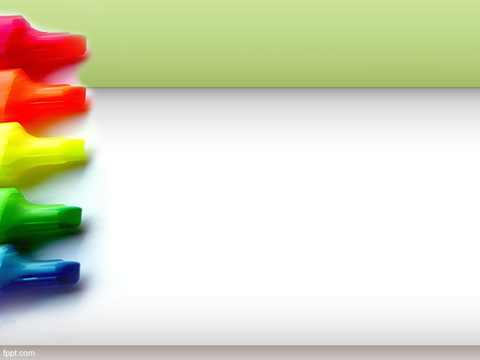 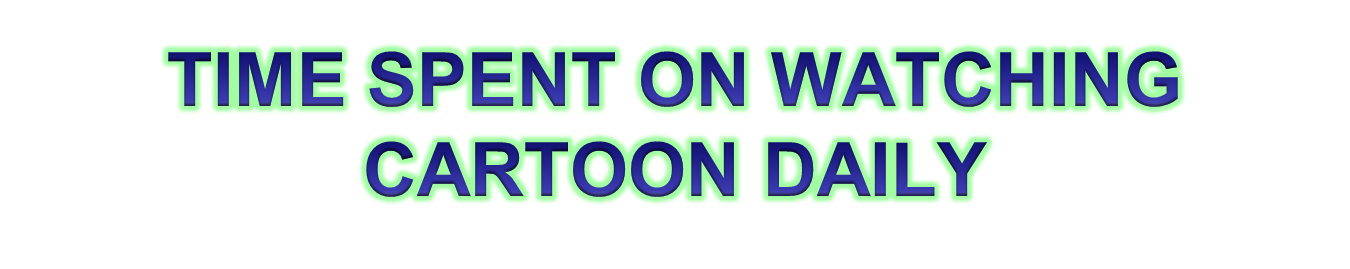 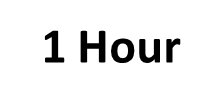 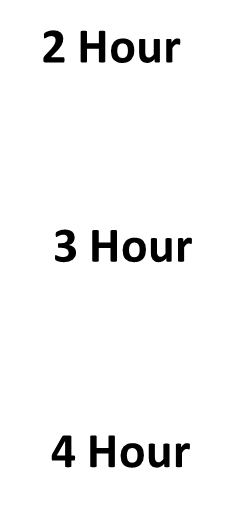 www.jamaatwomen.org
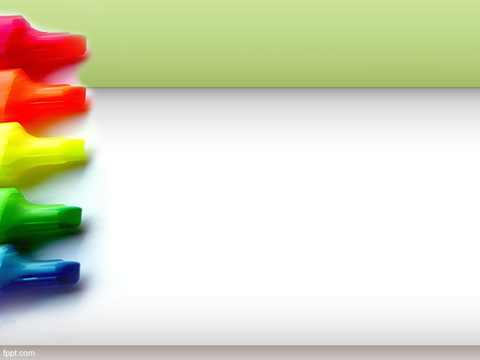 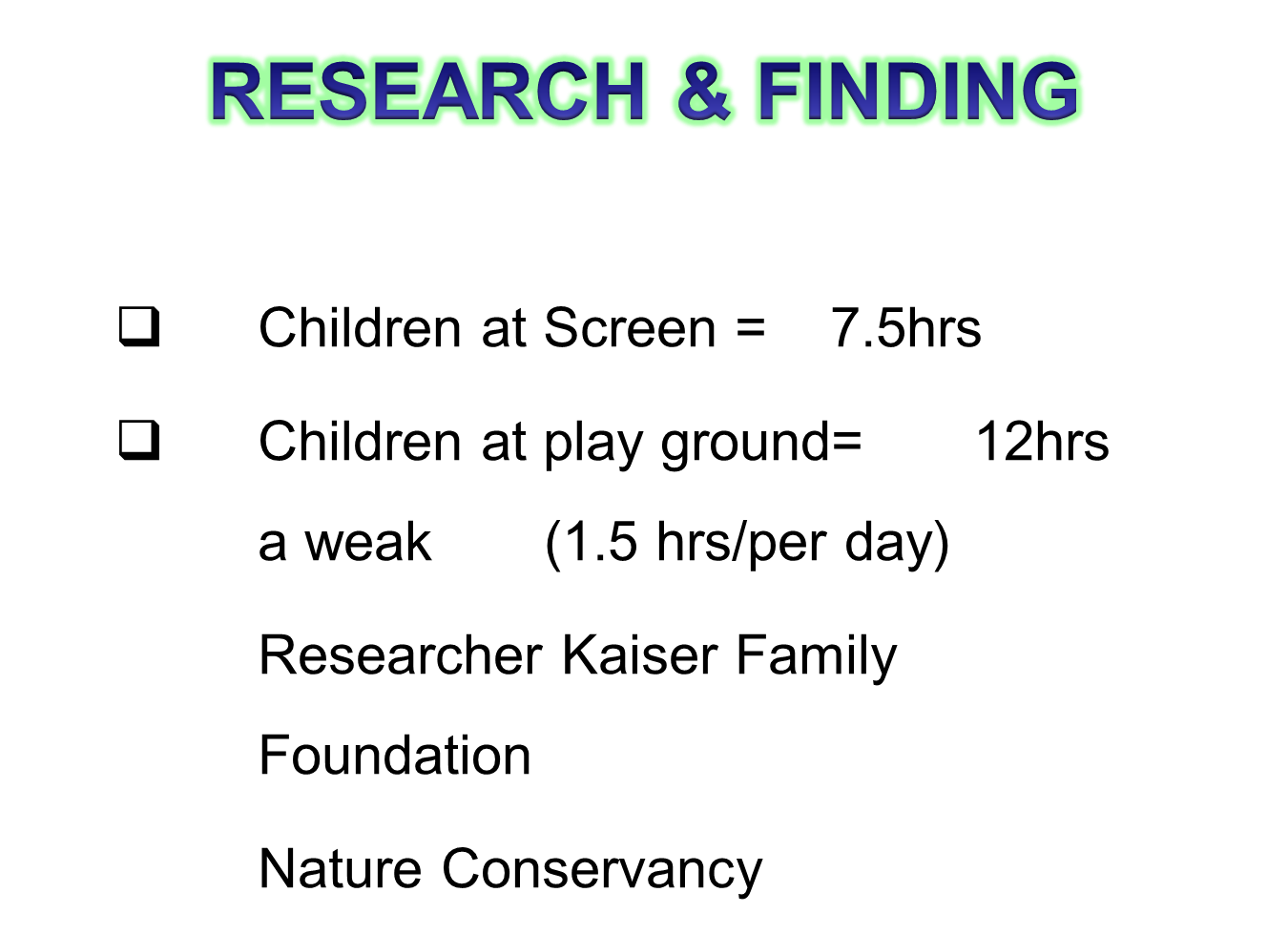 www.jamaatwomen.org
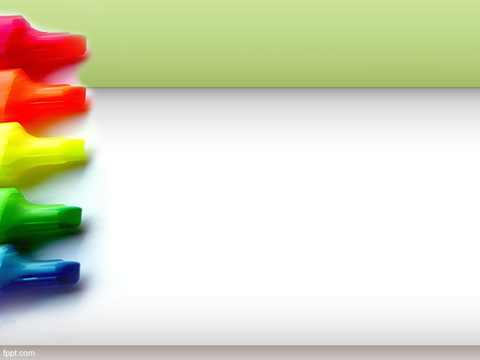 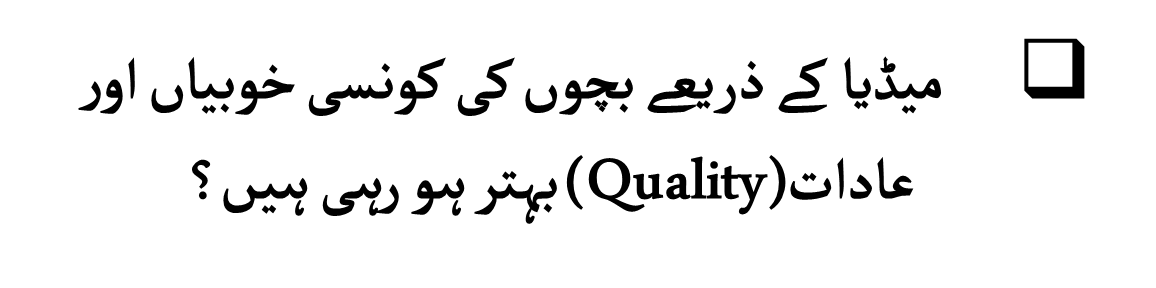 www.jamaatwomen.org
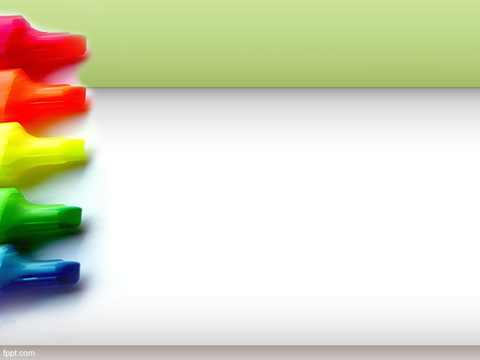 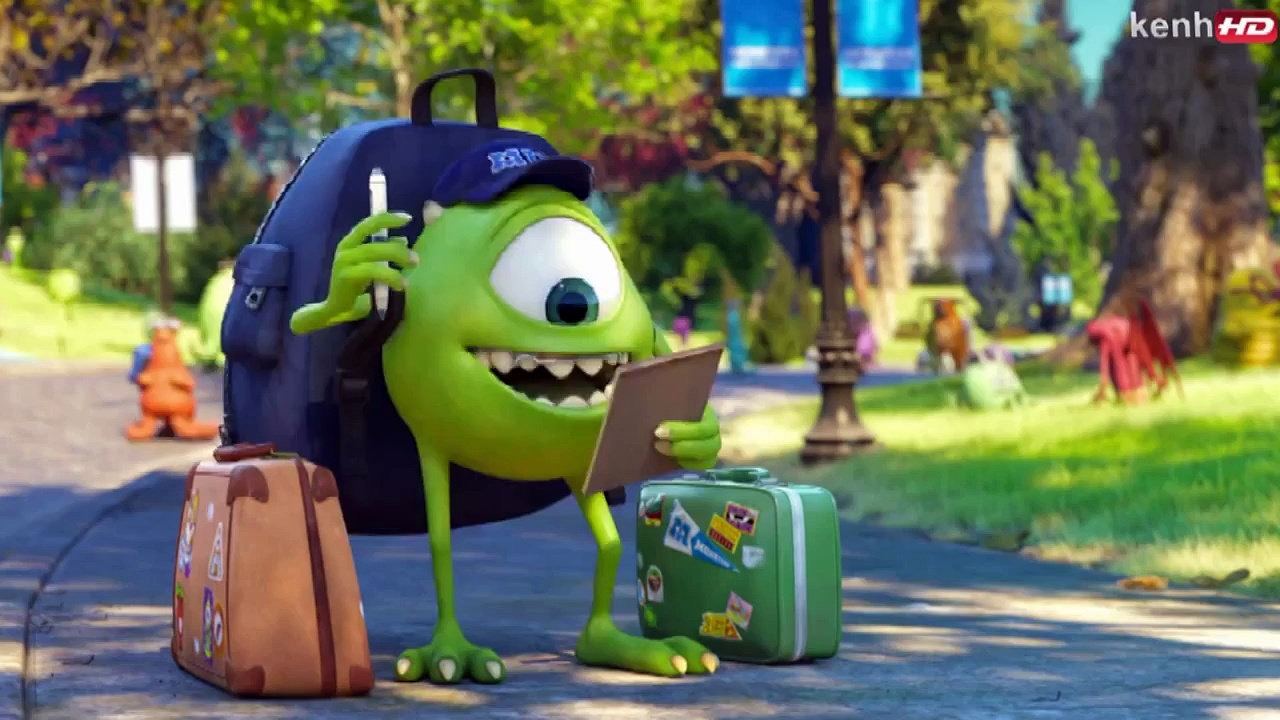 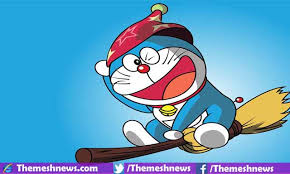 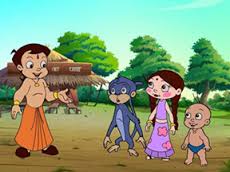 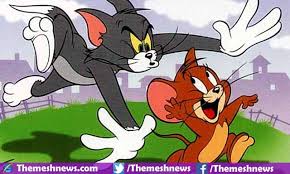 www.jamaatwomen.org
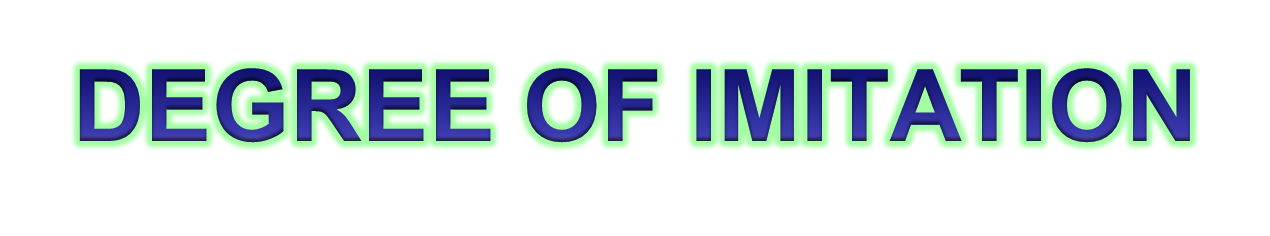 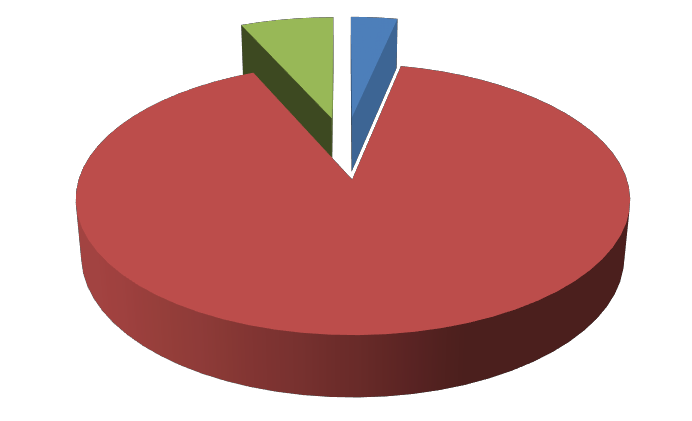 10-40%
41-70%
71-100%
www.jamaatwomen.org
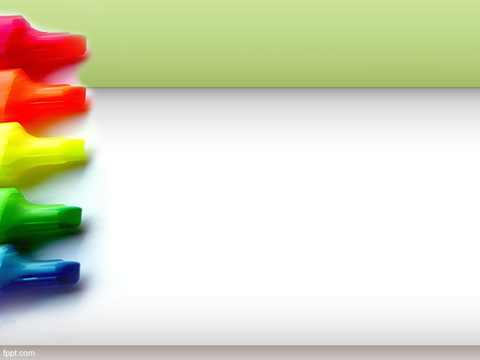 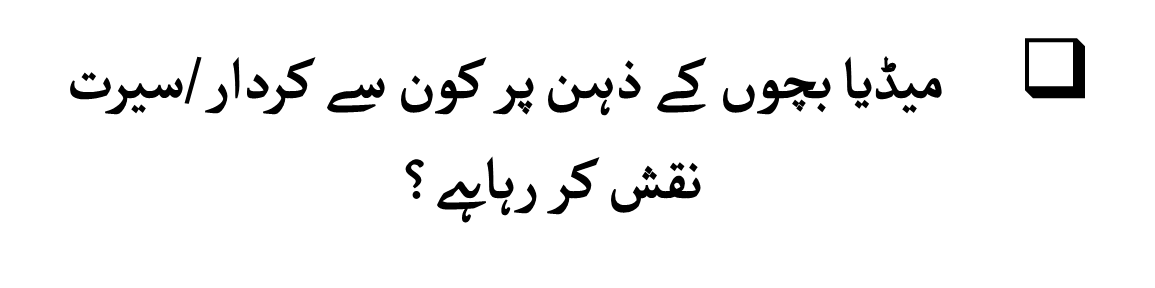 www.jamaatwomen.org
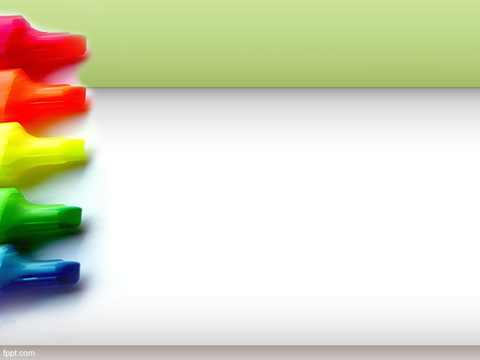 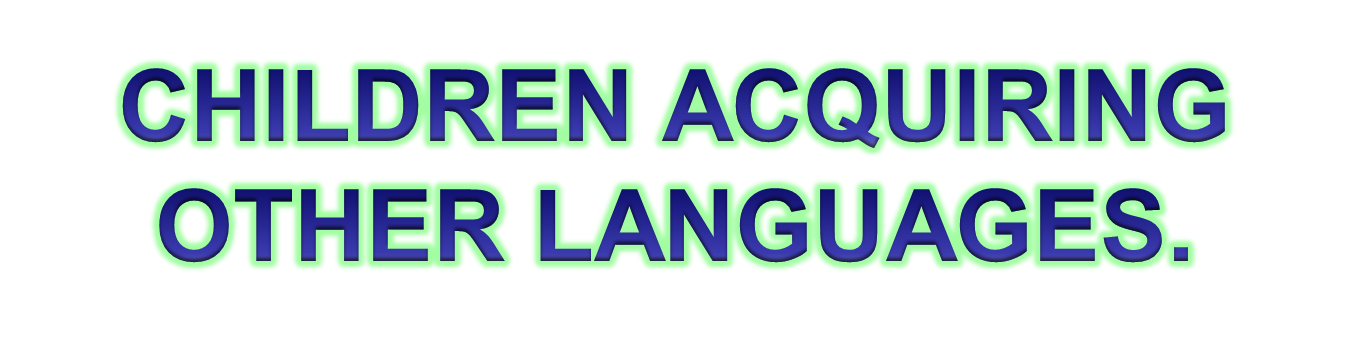 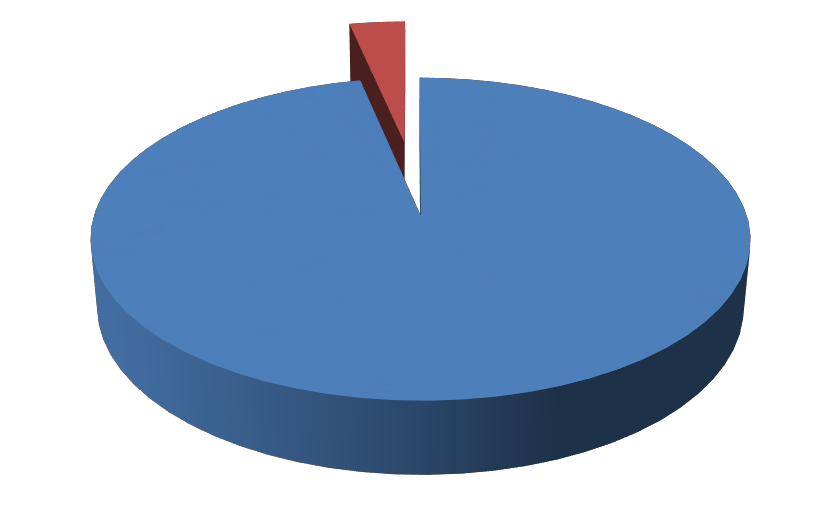 Yes
No
Sometimes
www.jamaatwomen.org
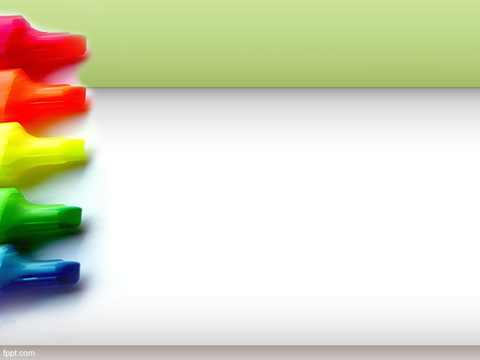 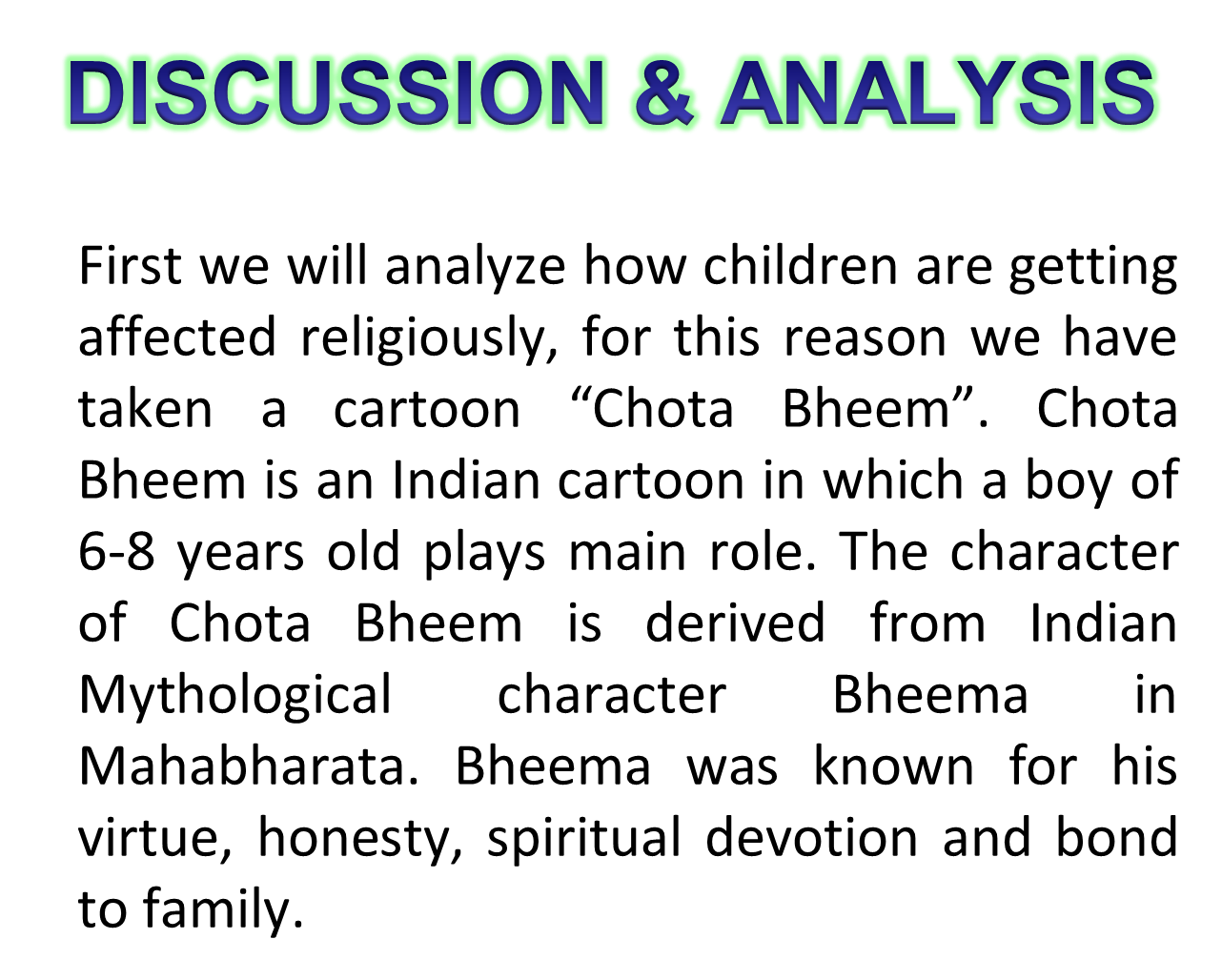 www.jamaatwomen.org
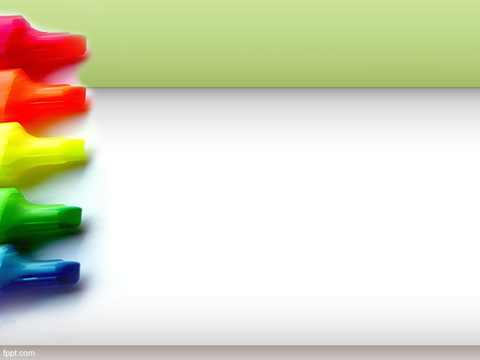 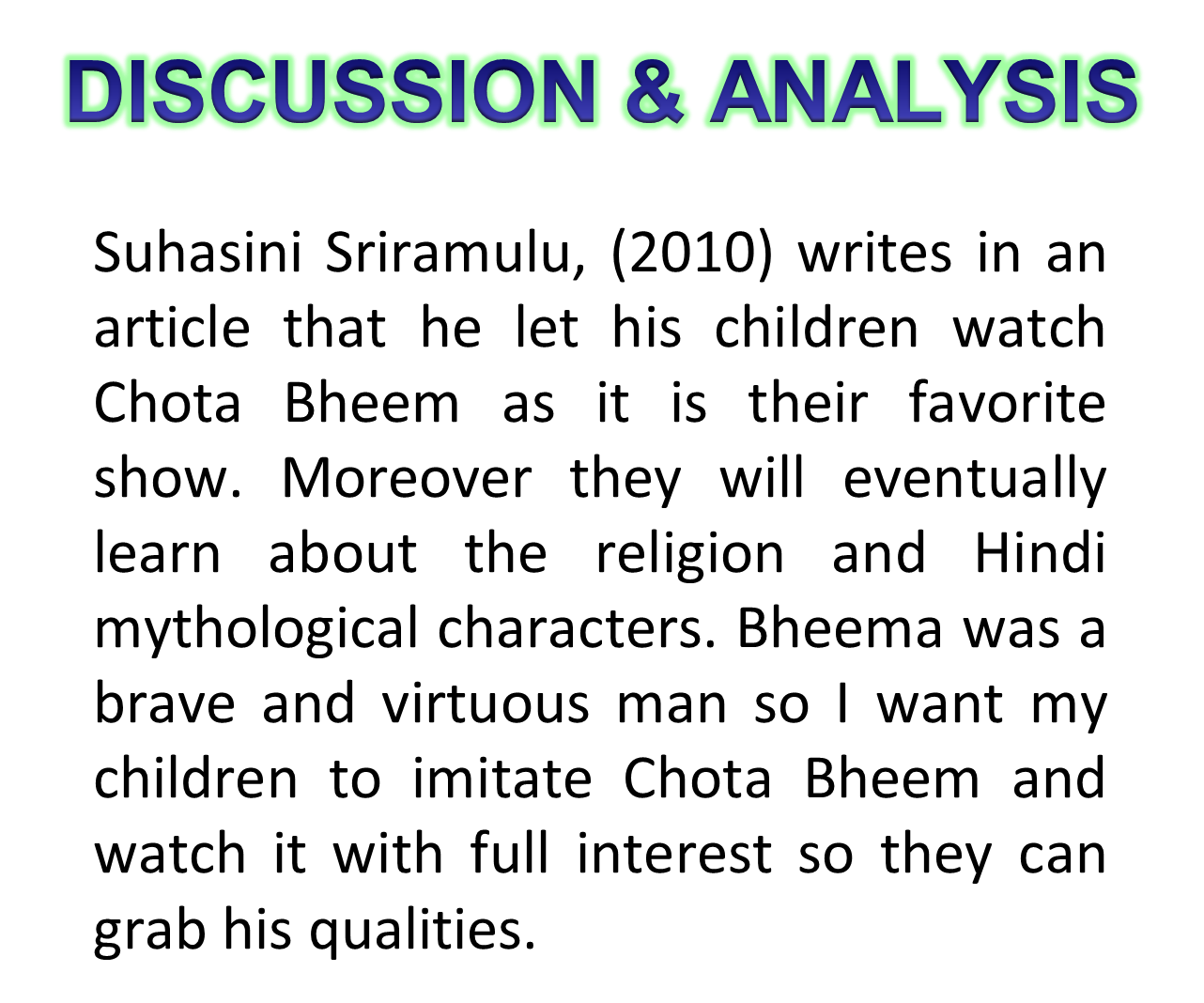 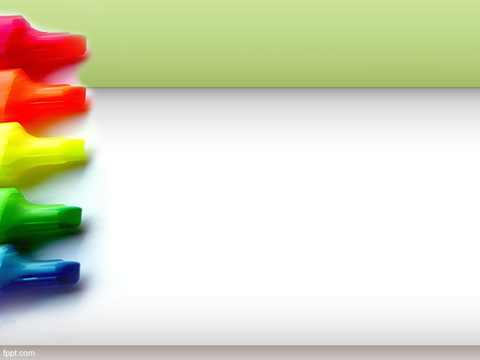 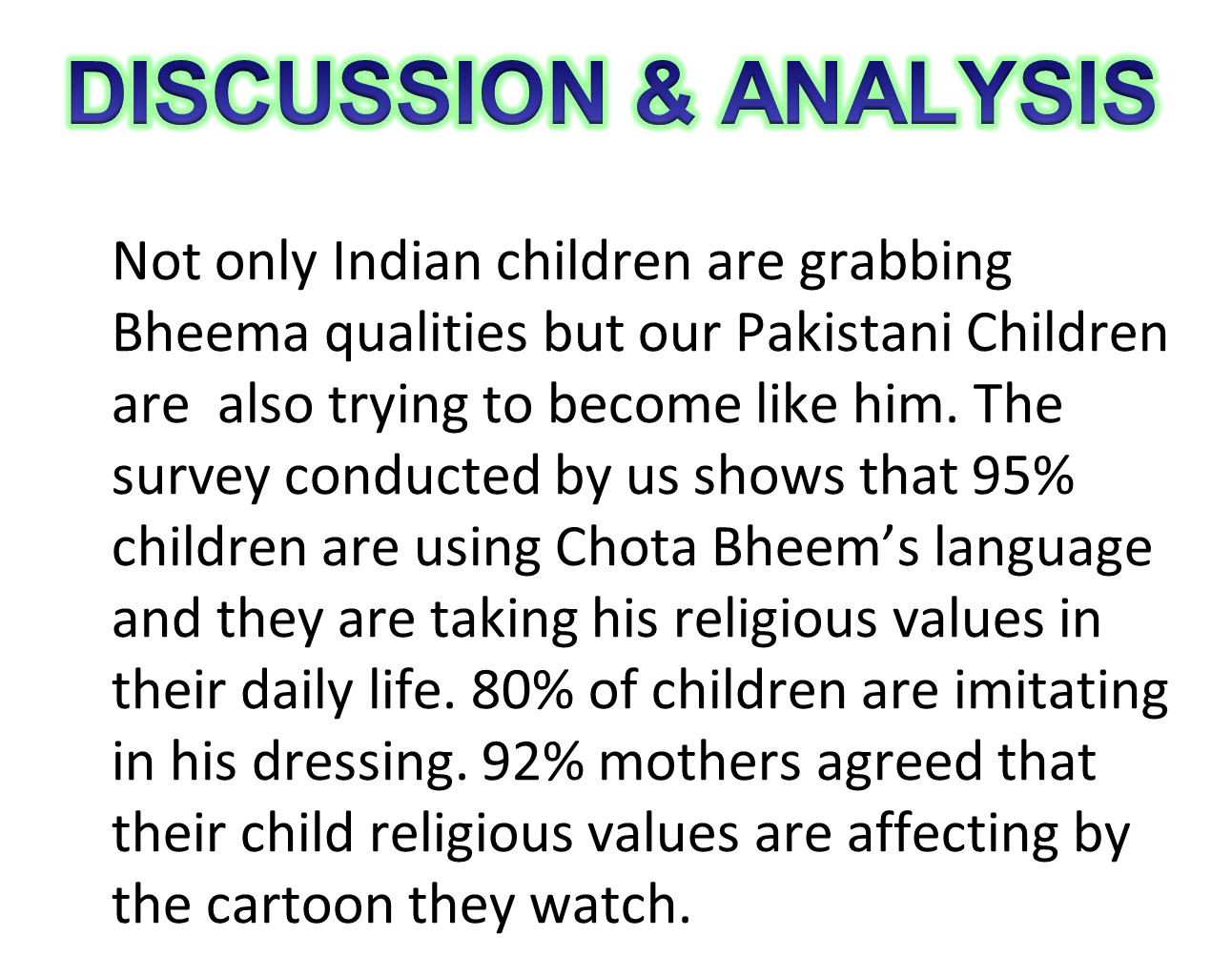 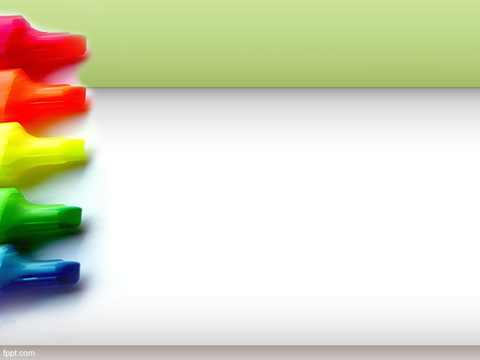 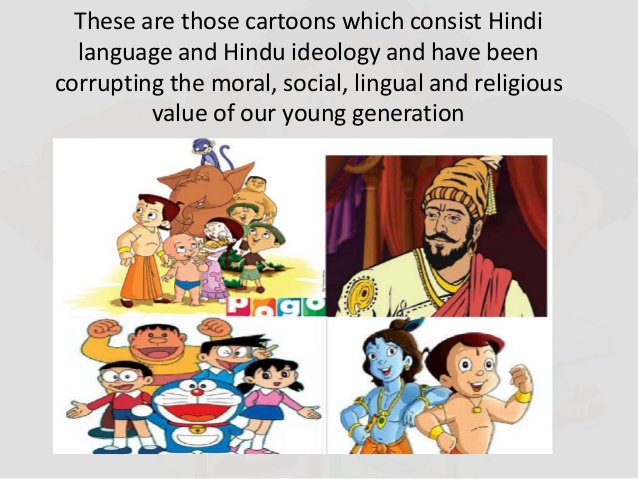 www.jamaatwomen.org
CALSSIFYING THEM WITH NAME OF THEIR FAVOURITE CARTOON CHARACTER
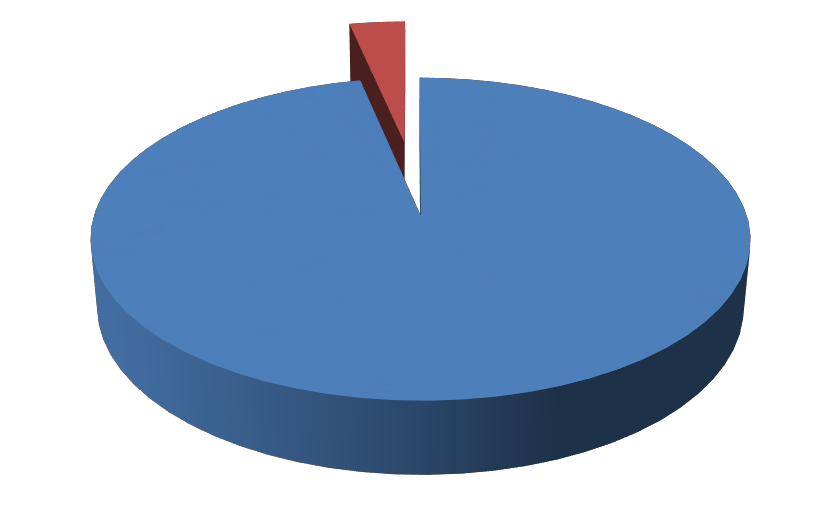 Yes
No
Sometimes
www.jamaatwomen.org
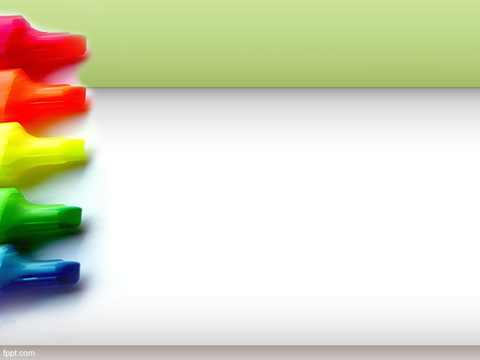 IMPACTFUL FEATURE OF CARTOON FOR CHILDREN
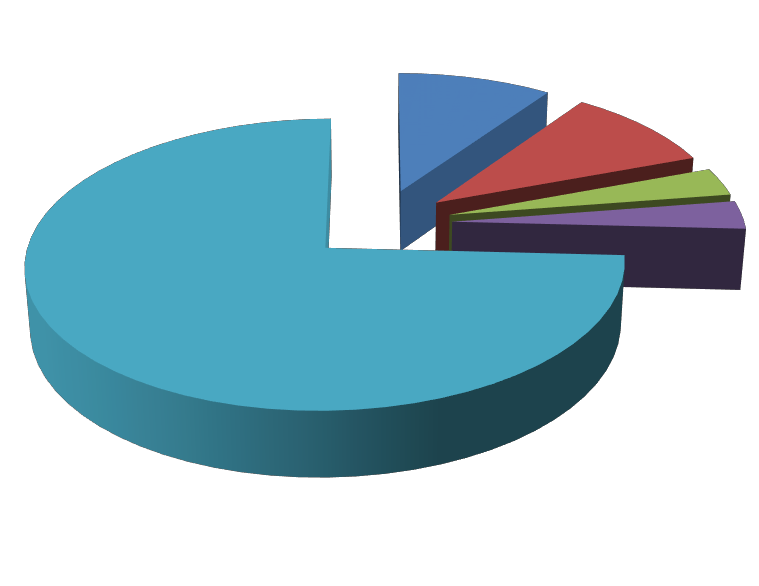 Behavior
Personality
Music
Speeches
All of the above
www.jamaatwomen.org
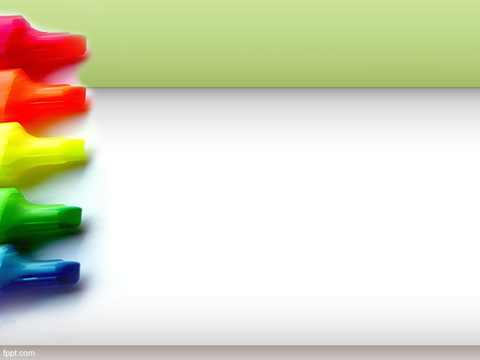 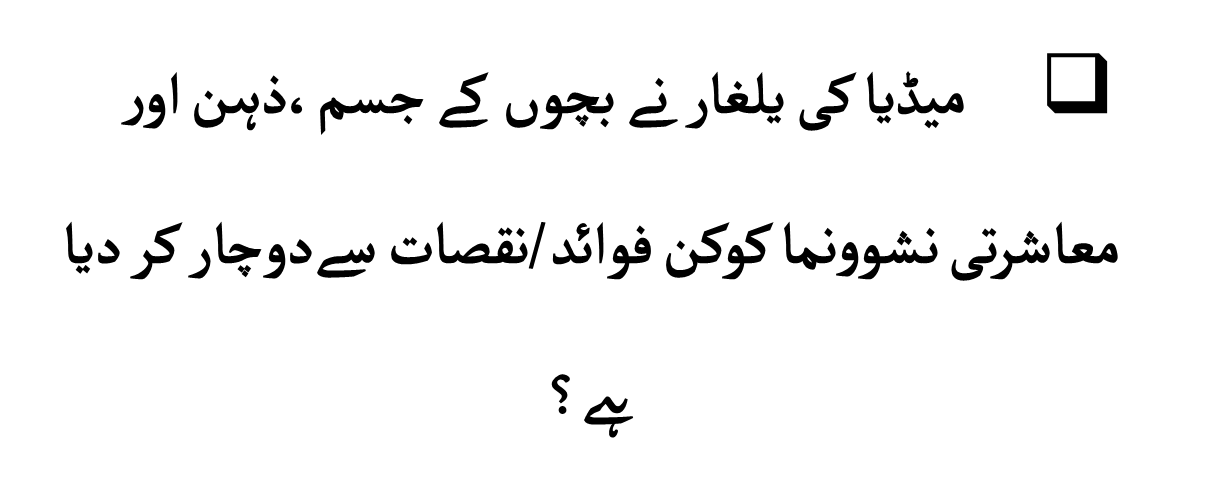 www.jamaatwomen.org
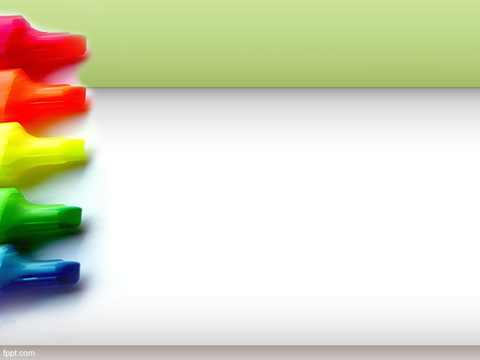 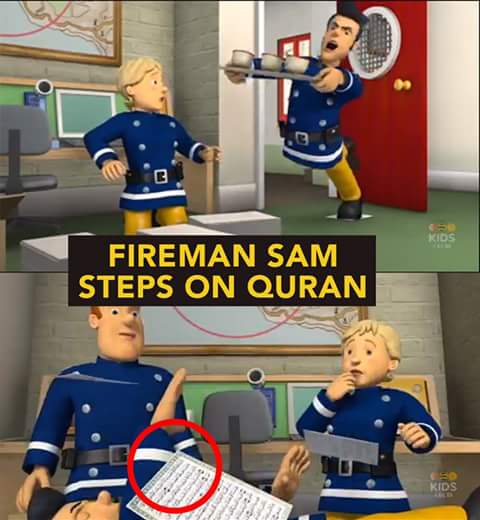 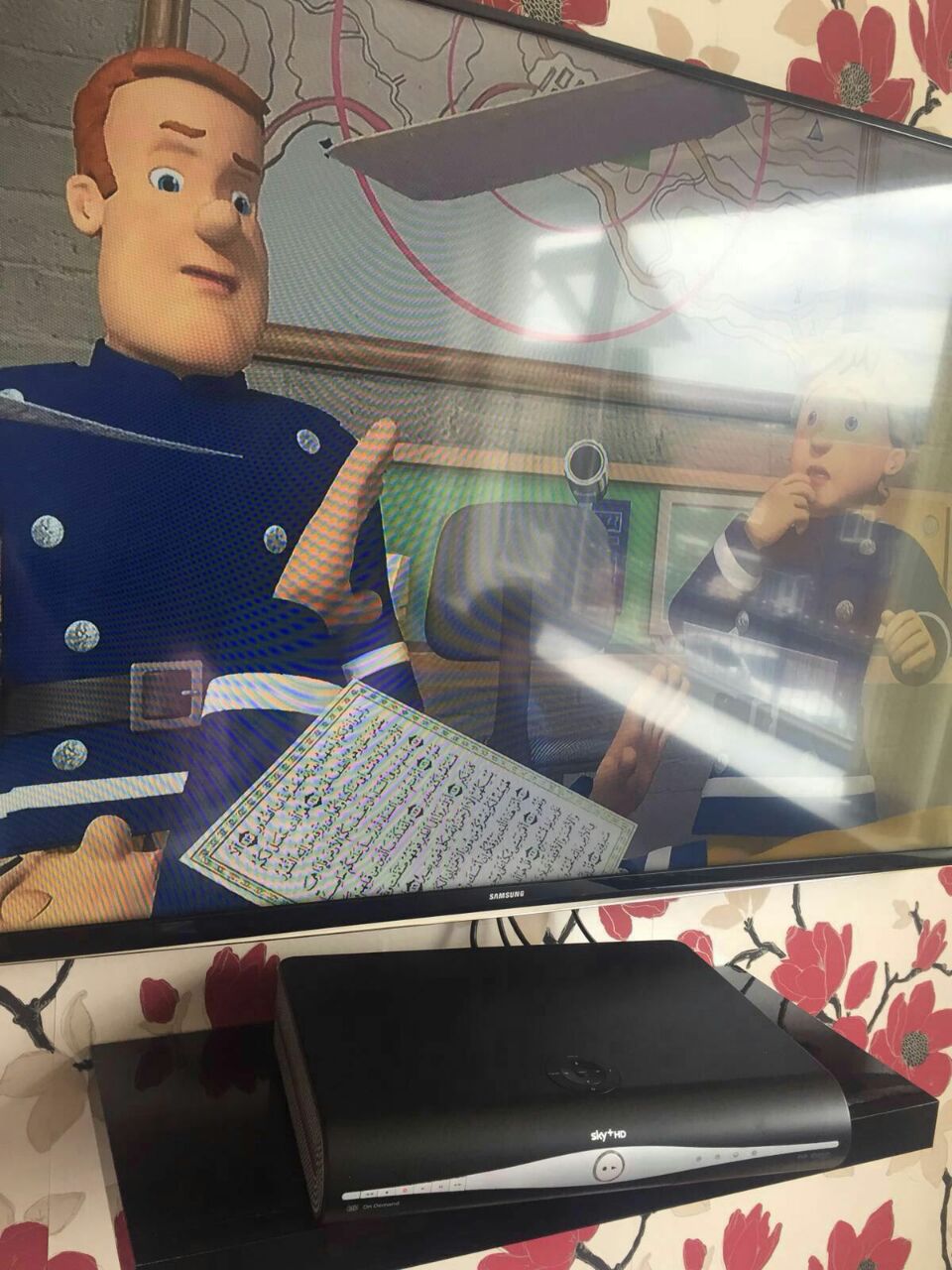 www.jamaatwomen.org
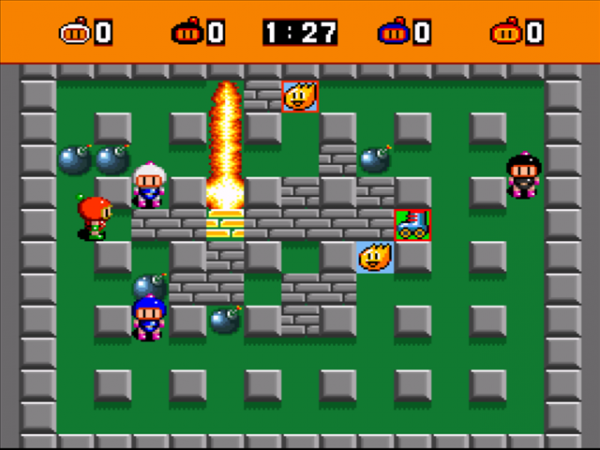 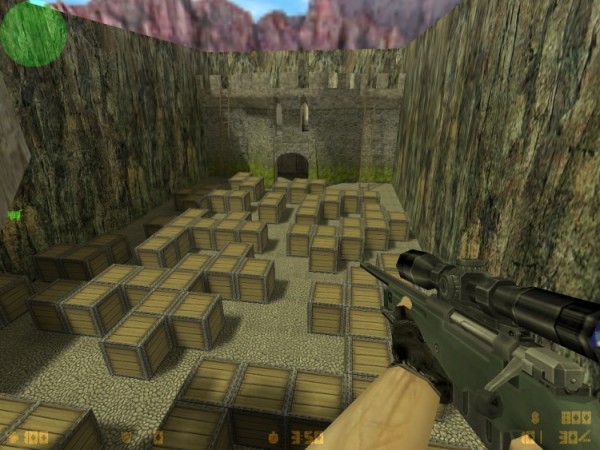 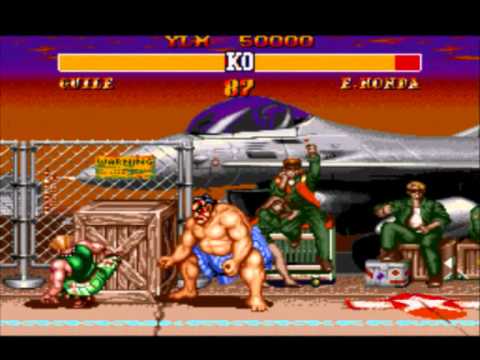 www.jamaatwomen.org
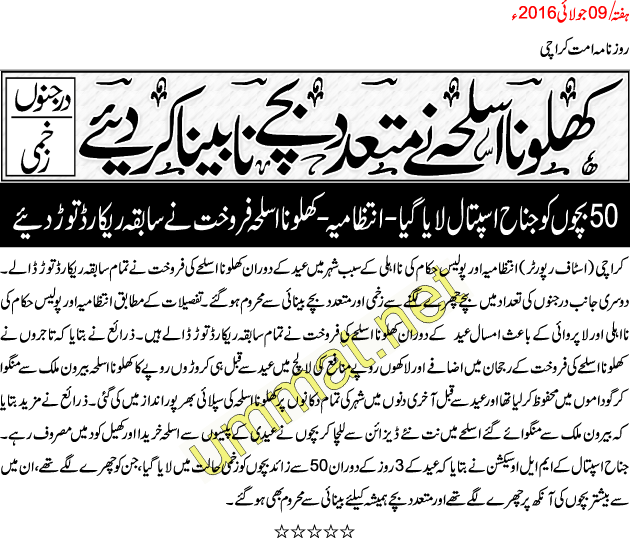 www.jamaatwomen.org
CHILDREN PREFER TO WATCH AND PLAY
Emotion based
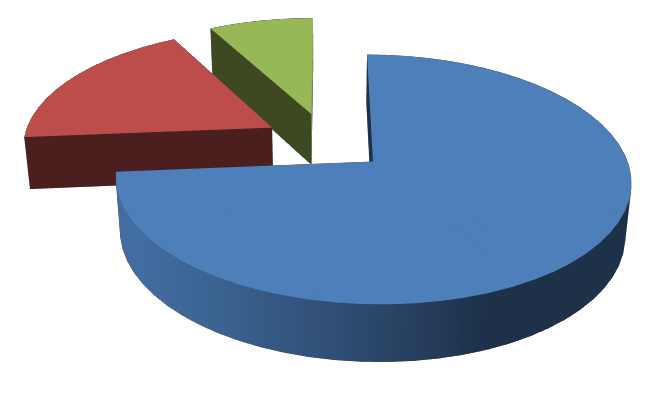 Violence Oriented
informational
www.jamaatwomen.org
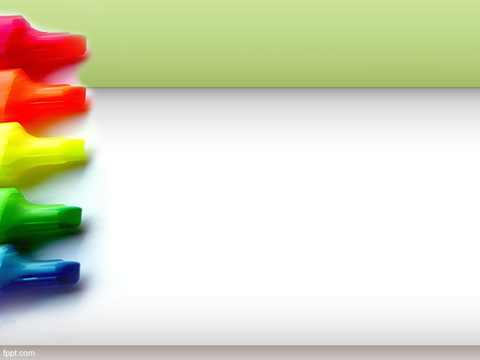 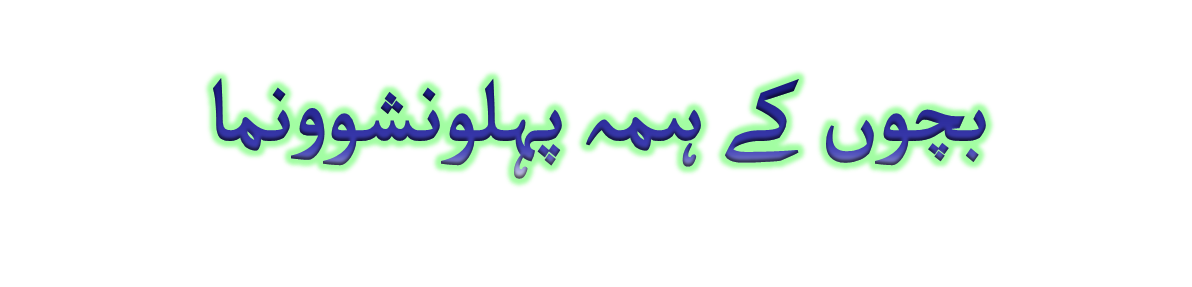 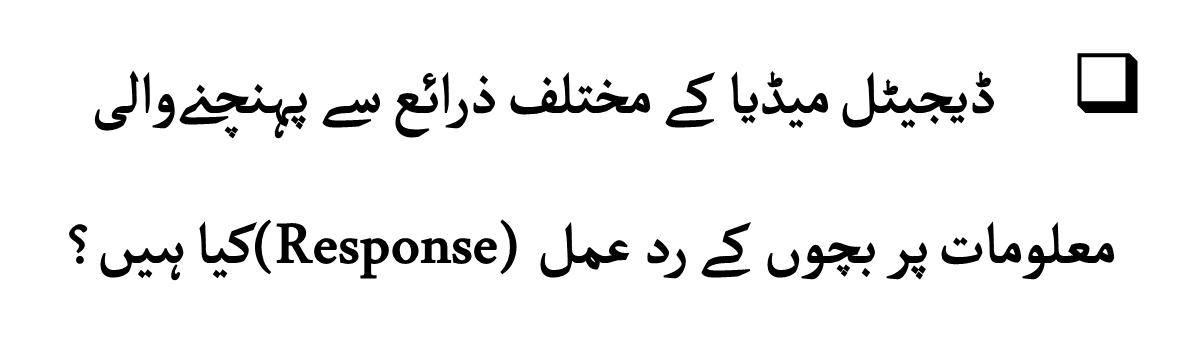 www.jamaatwomen.org
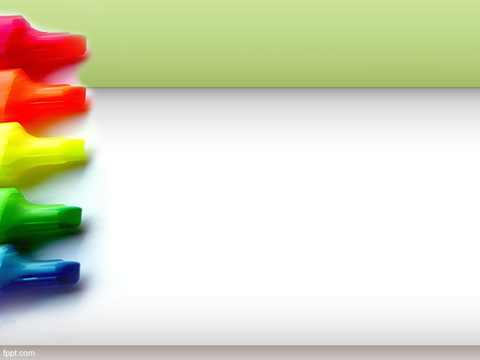 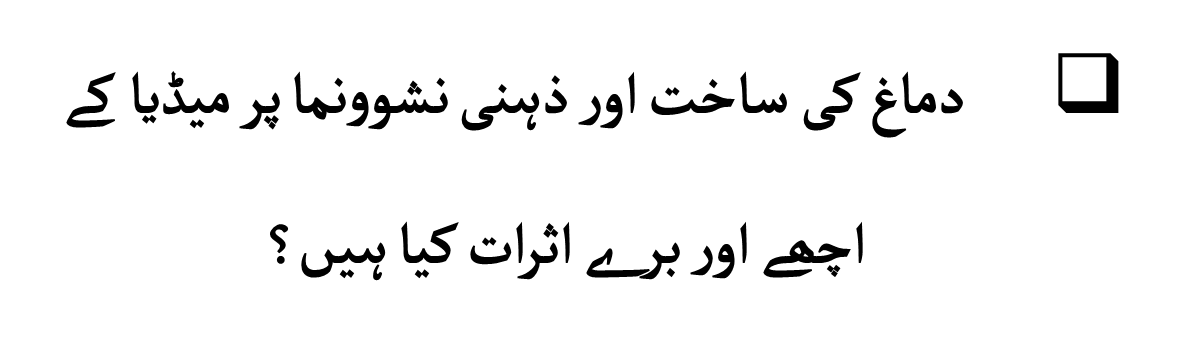 www.jamaatwomen.org
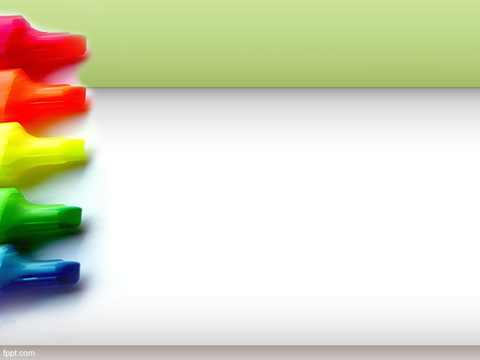 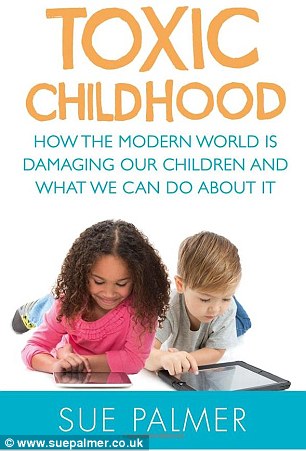 www.jamaatwomen.org
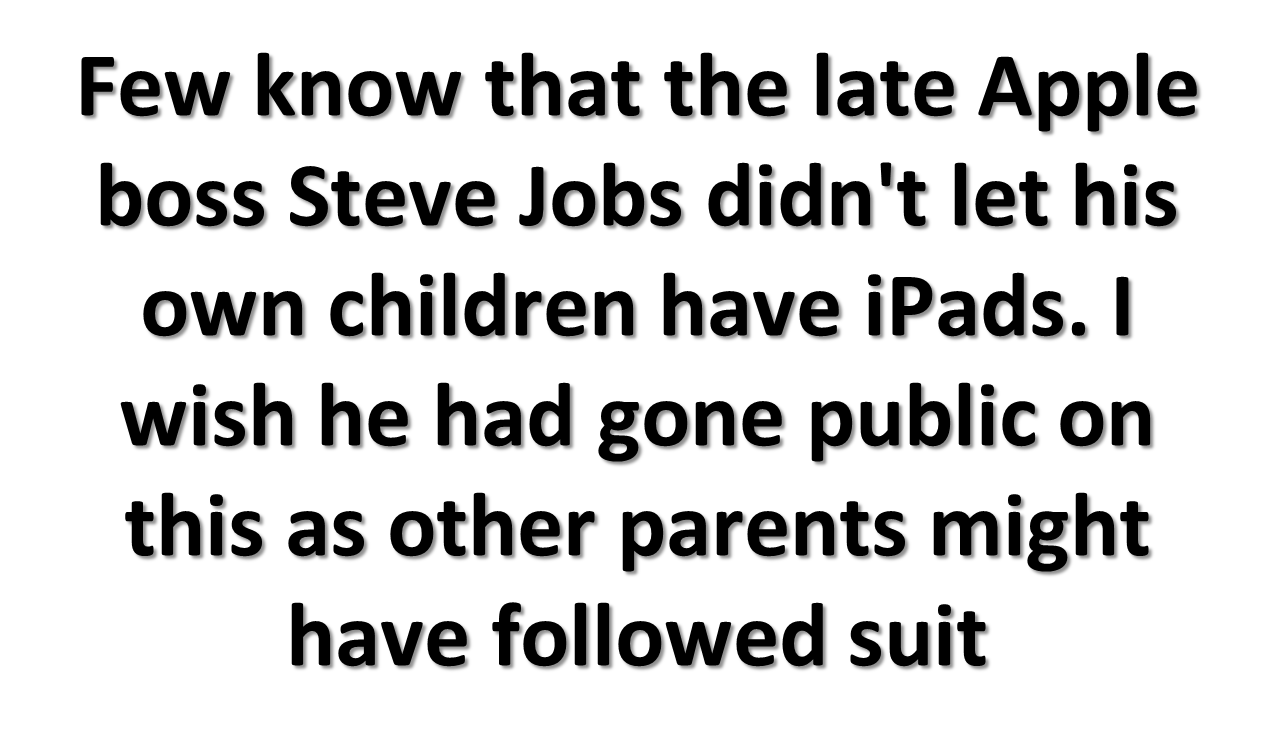 www.jamaatwomen.org
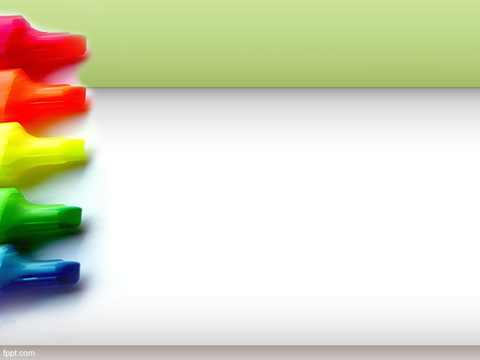 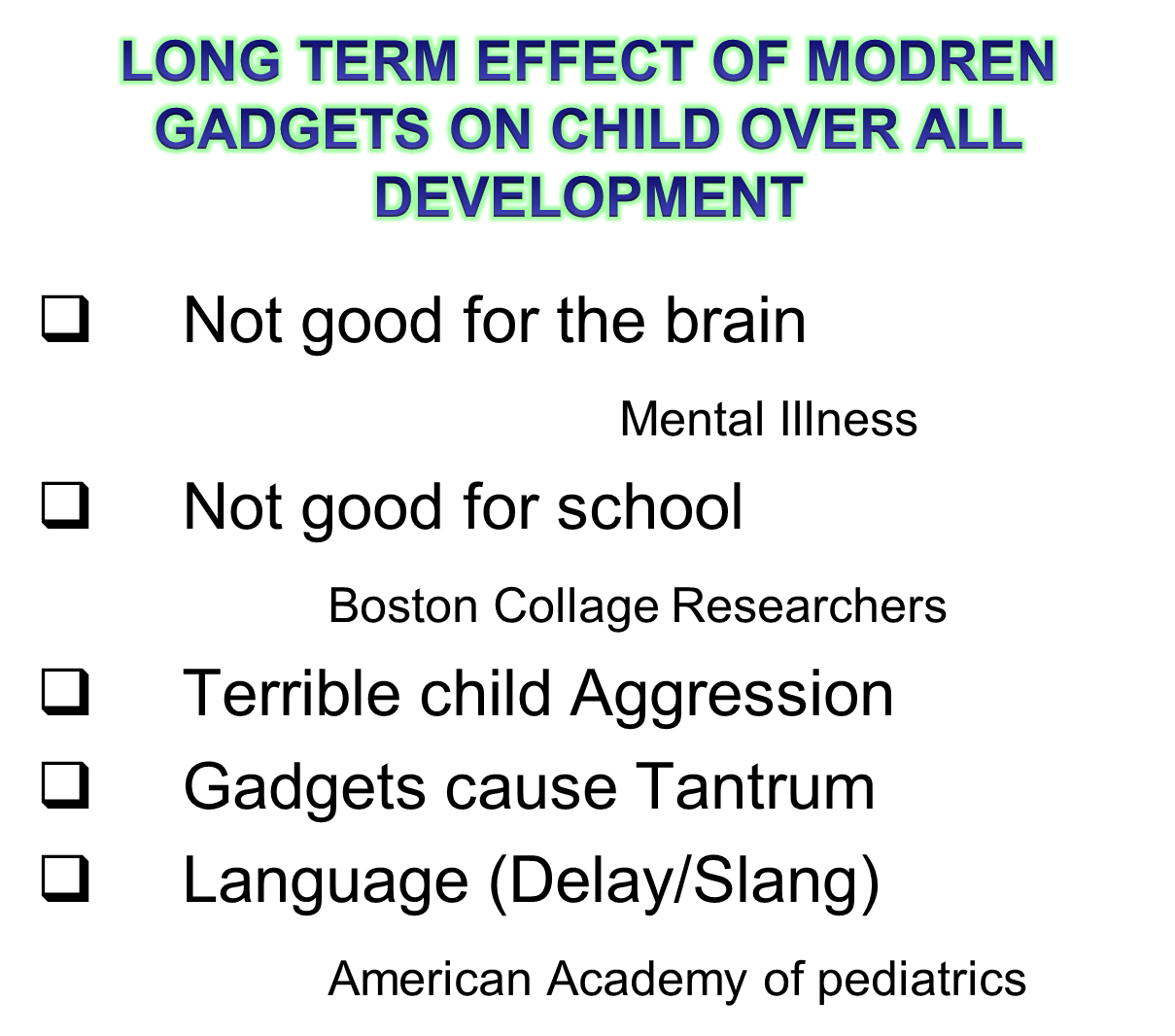 www.jamaatwomen.org
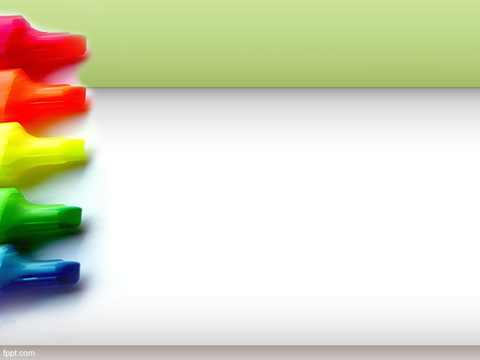 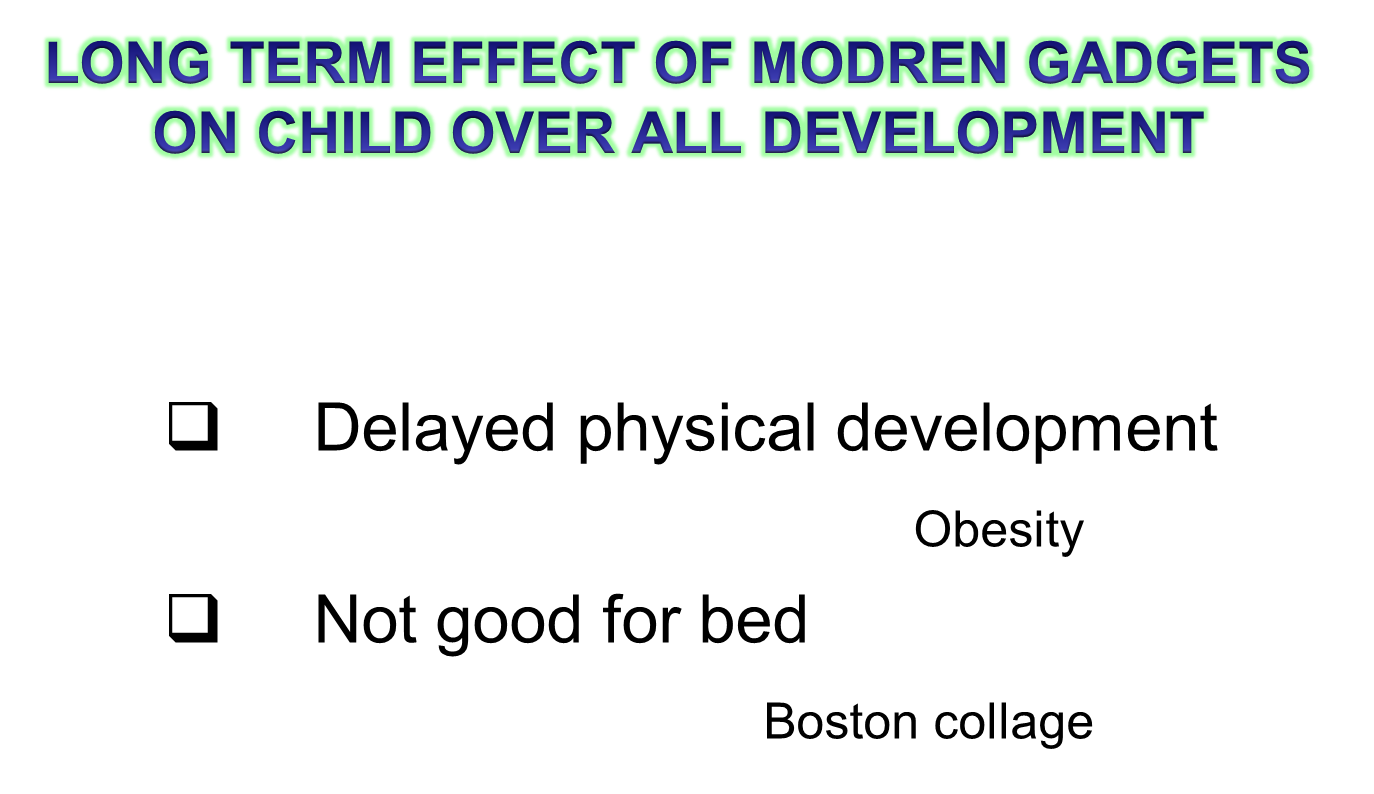 www.jamaatwomen.org
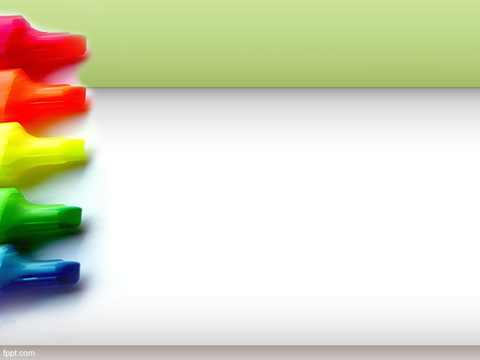 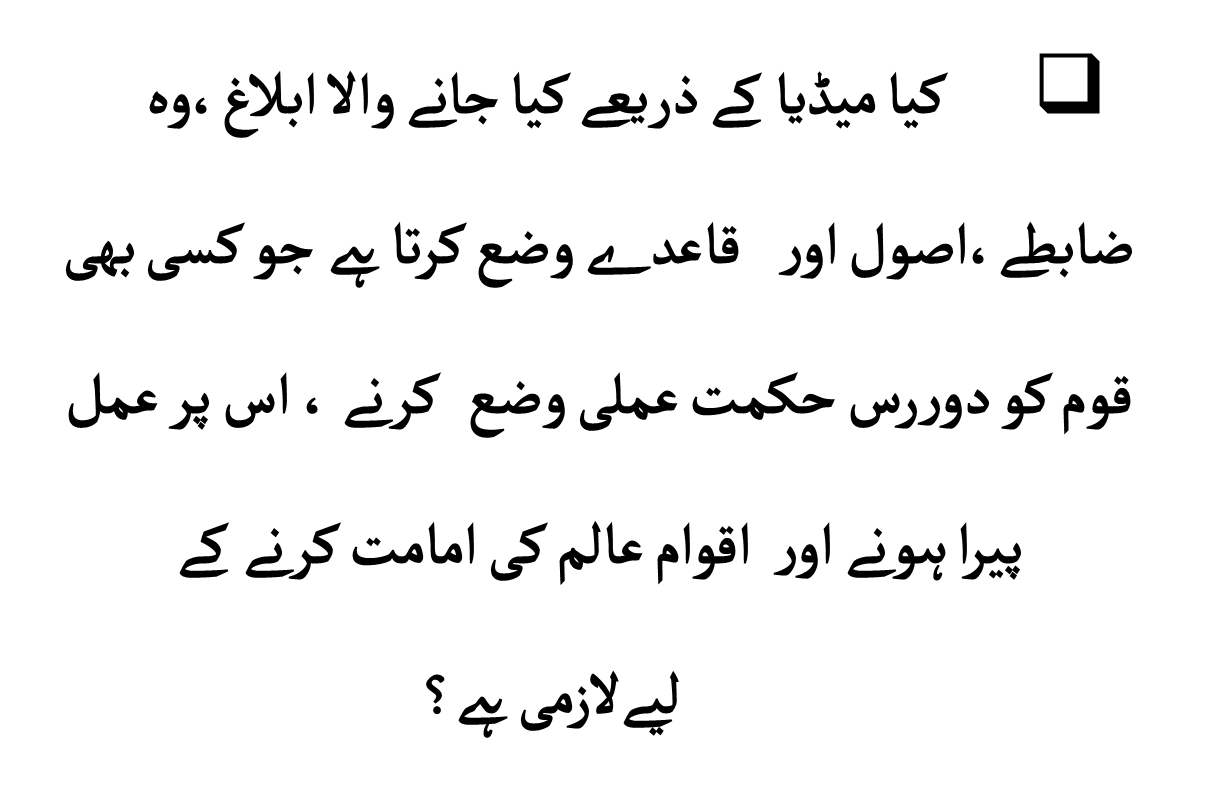 www.jamaatwomen.org
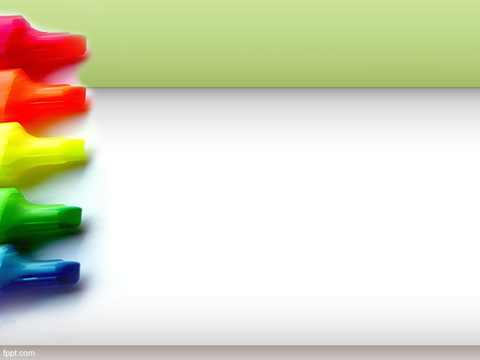 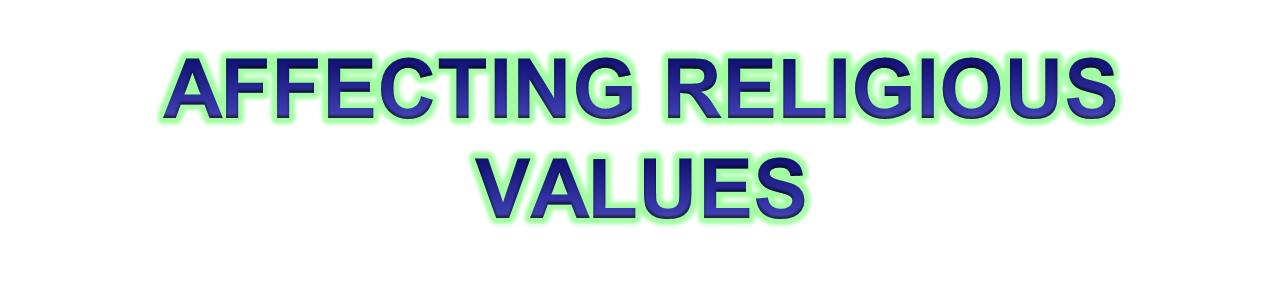 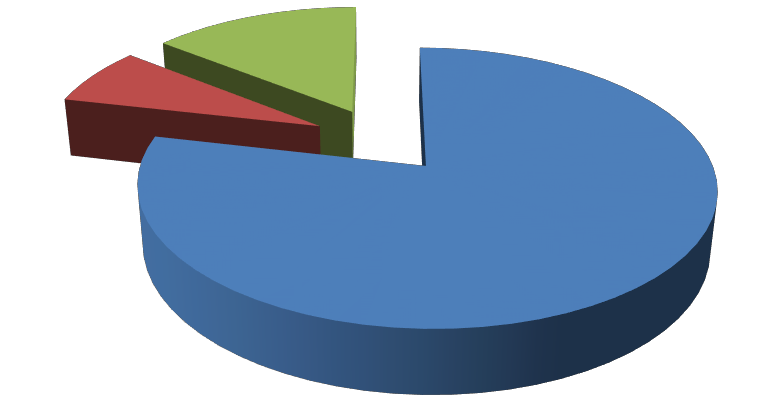 Yes
No
Sometimes
www.jamaatwomen.org
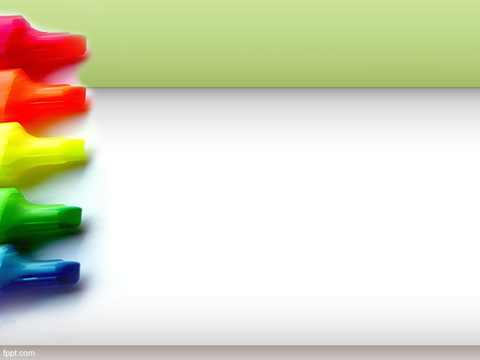 CHANGE IN MORAL VALUES
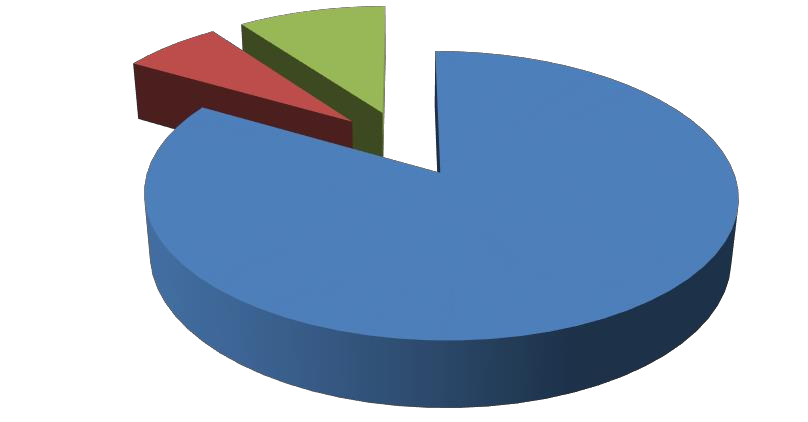 Yes
No
Sometimes
www.jamaatwomen.org
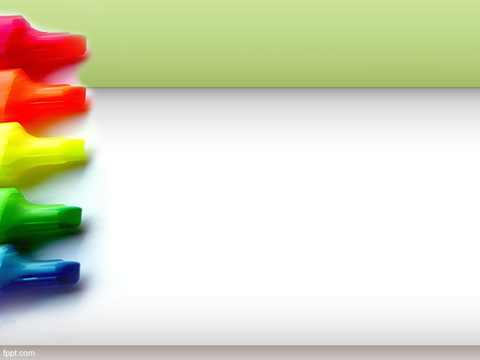 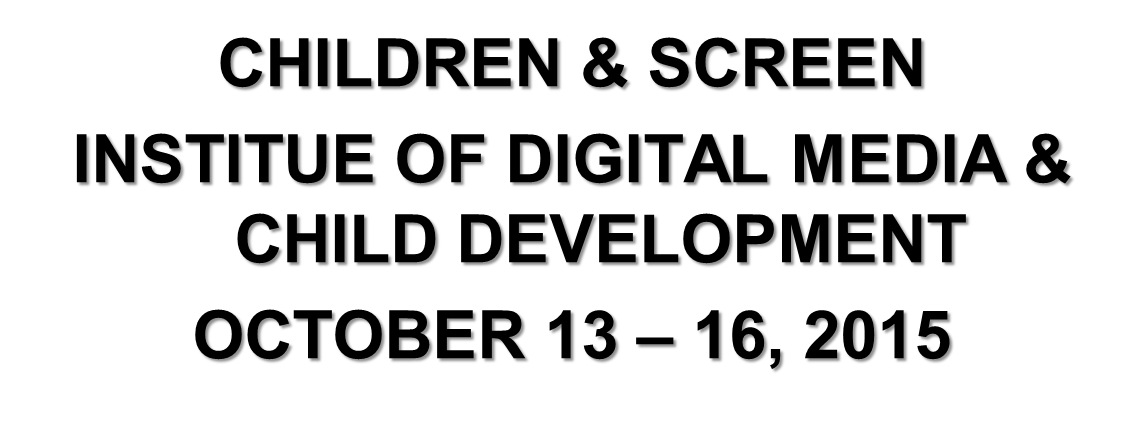 www.jamaatwomen.org
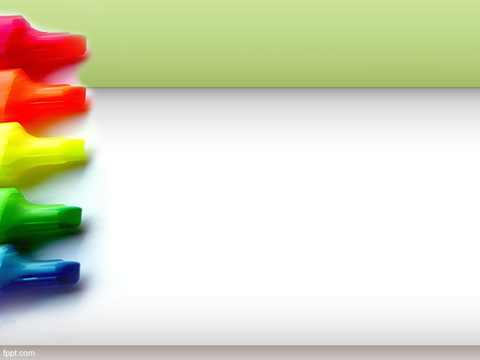 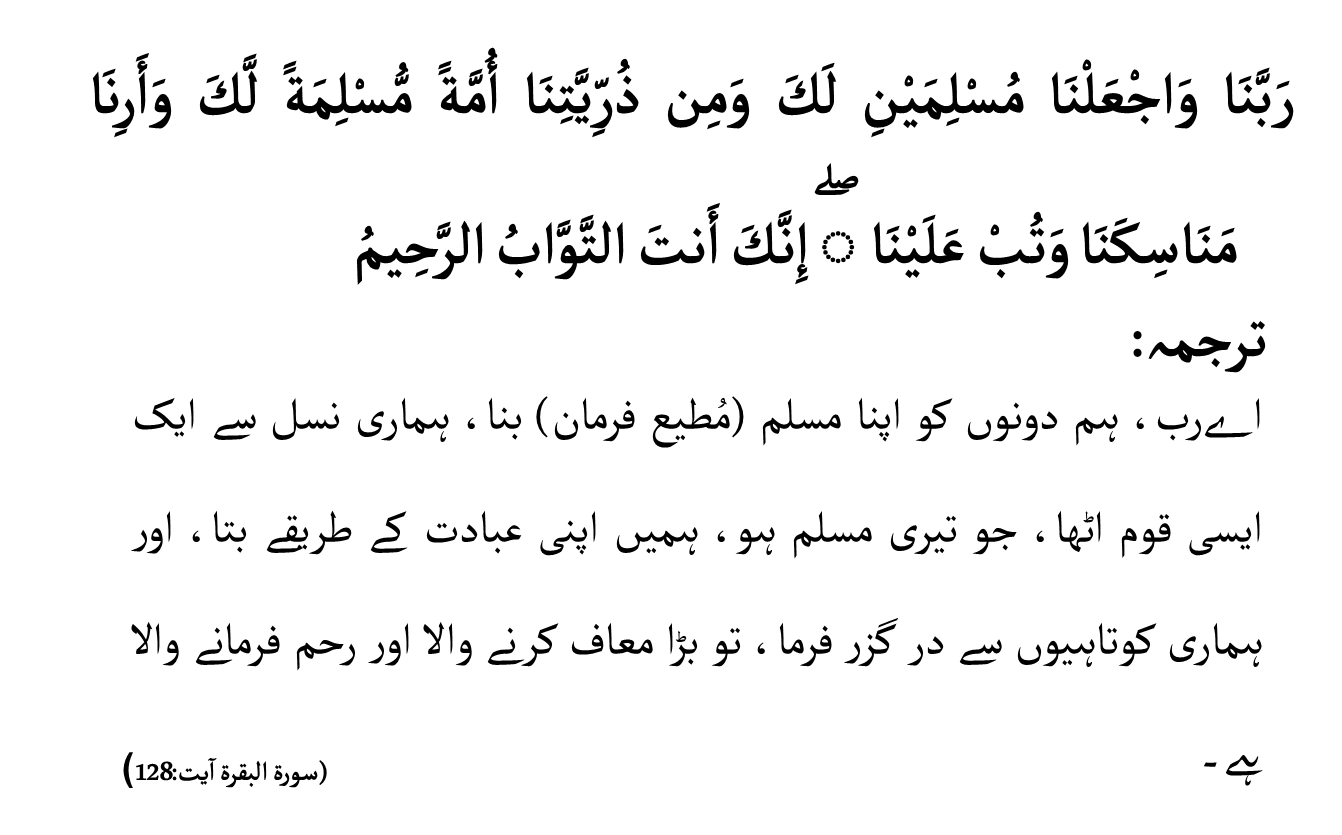 www.jamaatwomen.org
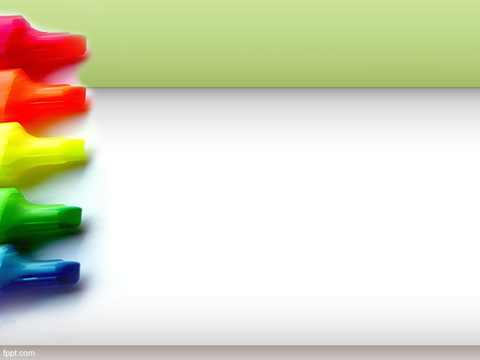 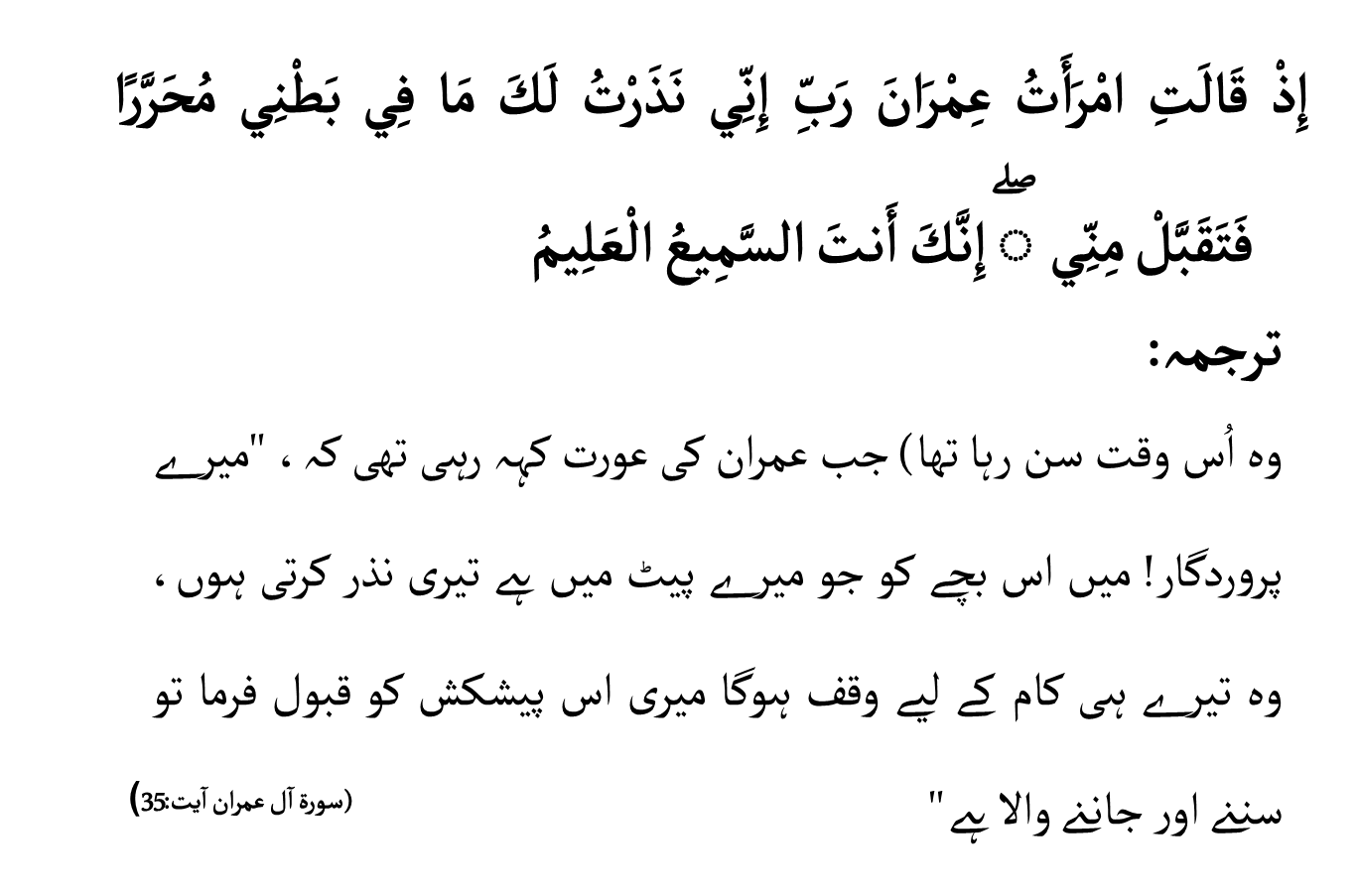 www.jamaatwomen.org
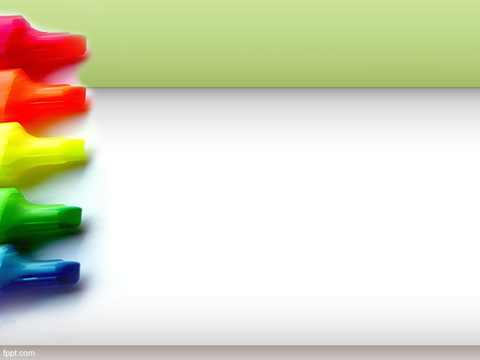 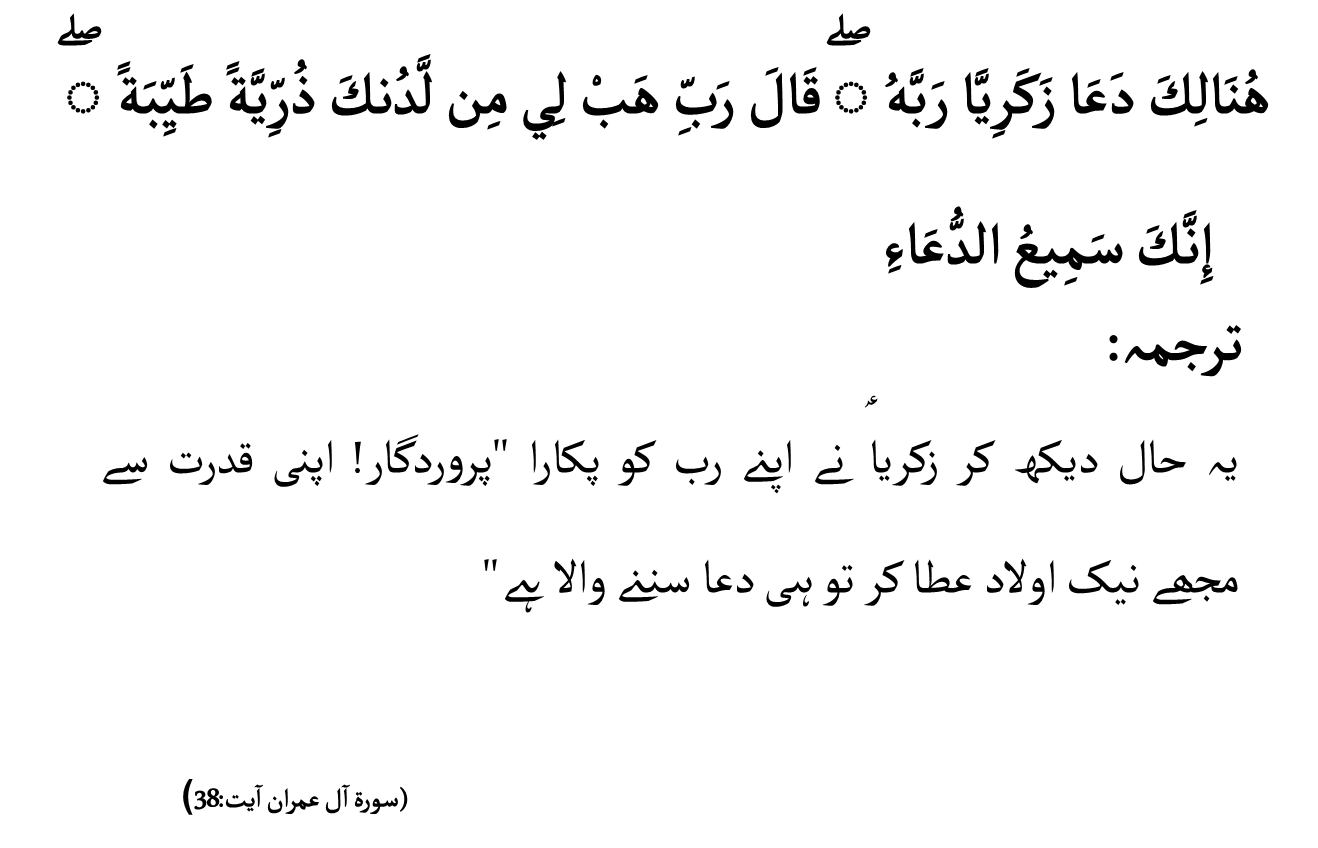 www.jamaatwomen.org
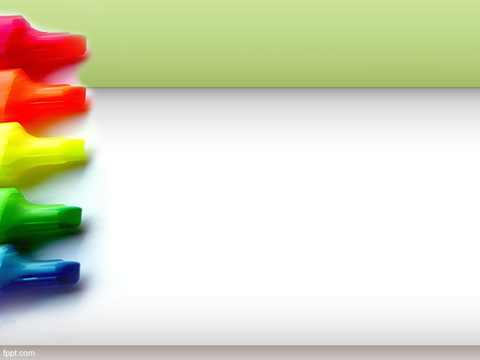 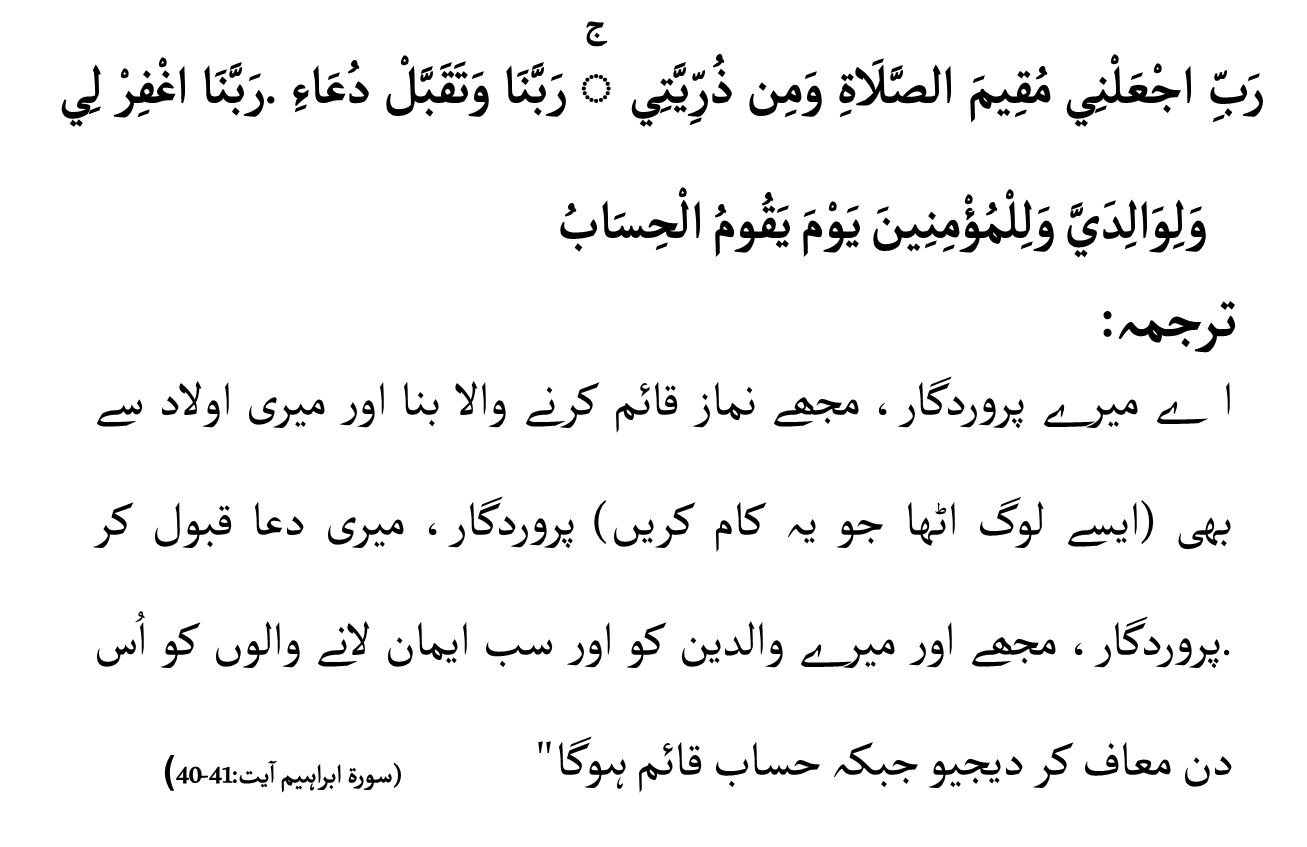 www.jamaatwomen.org
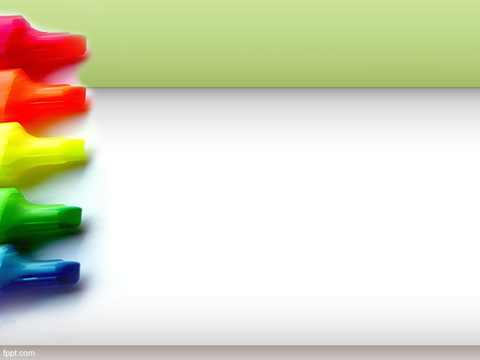 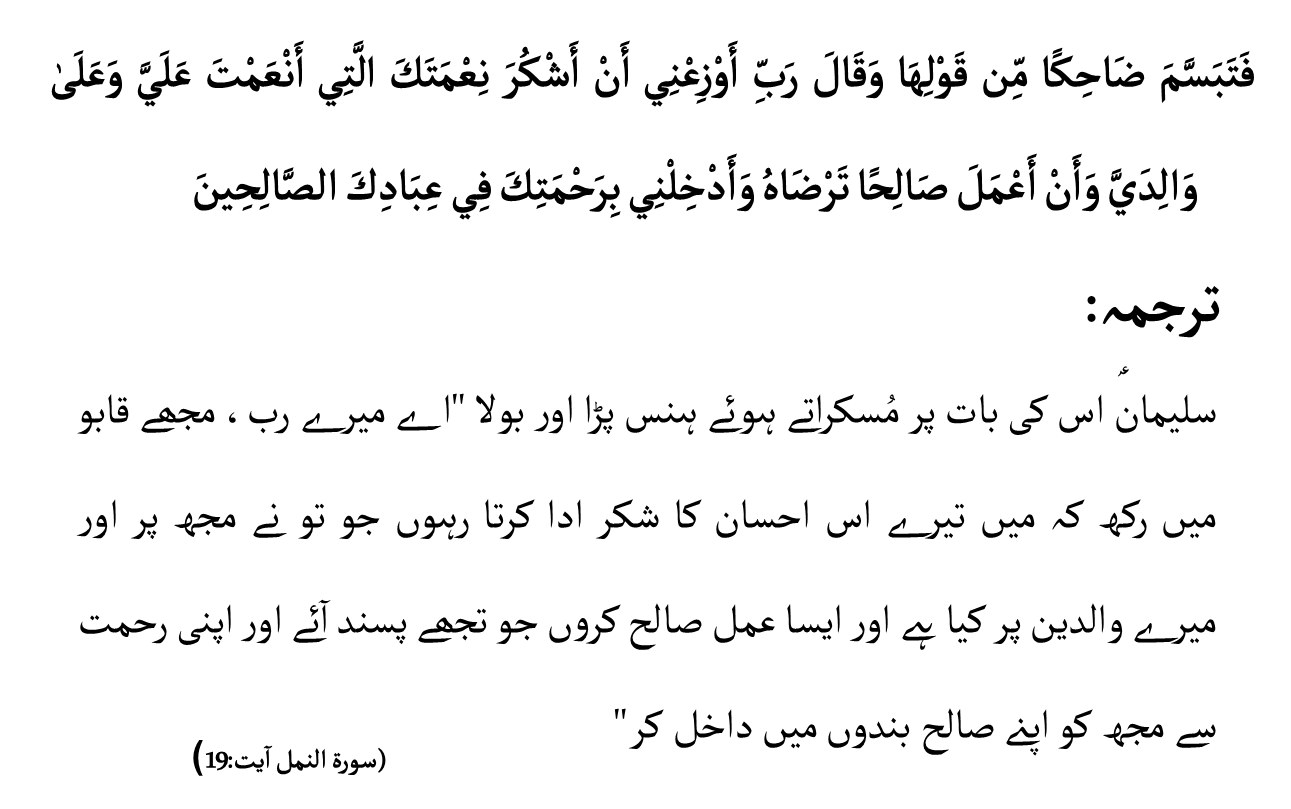 www.jamaatwomen.org
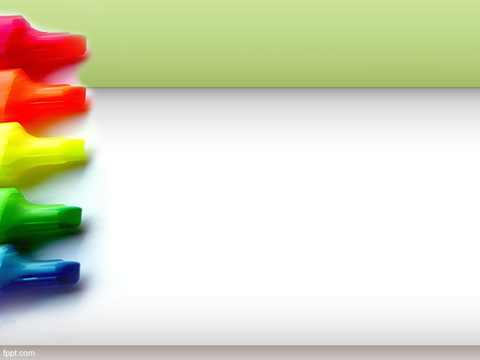 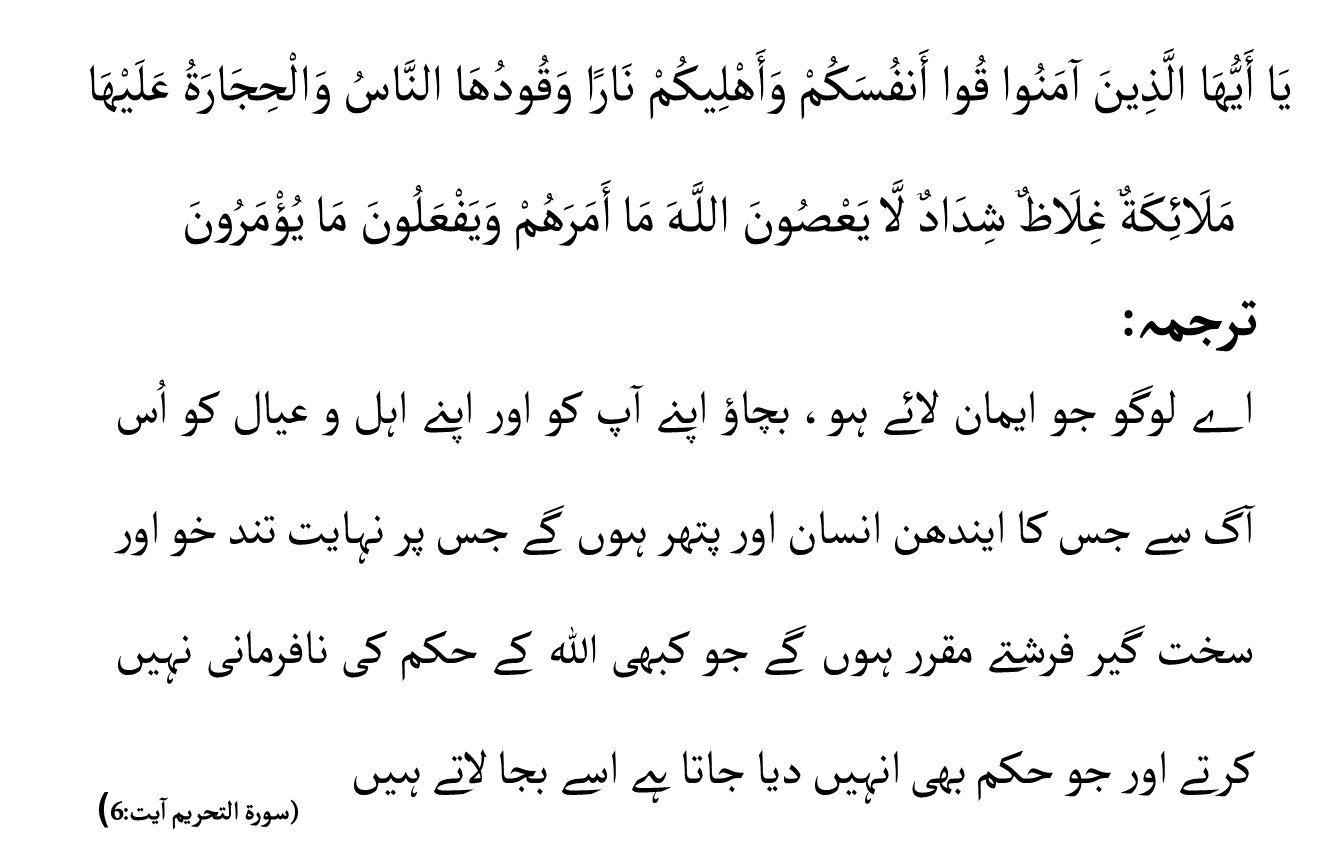 www.jamaatwomen.org
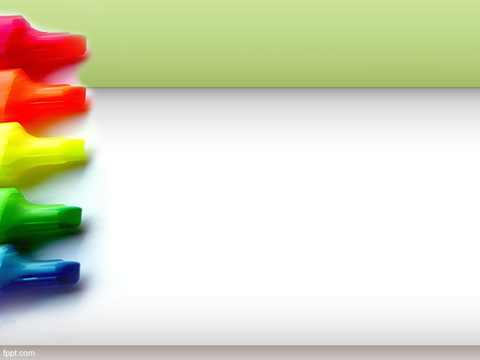 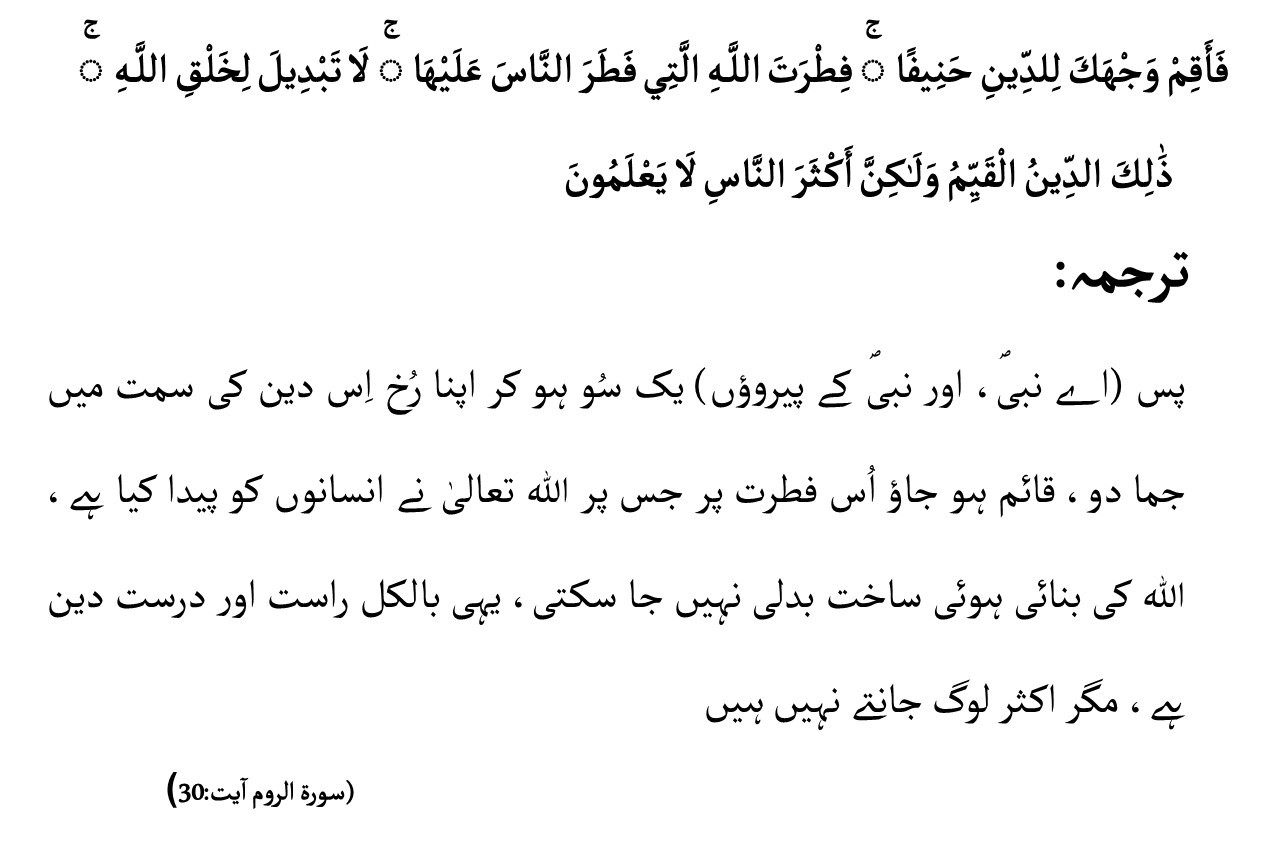 www.jamaatwomen.org
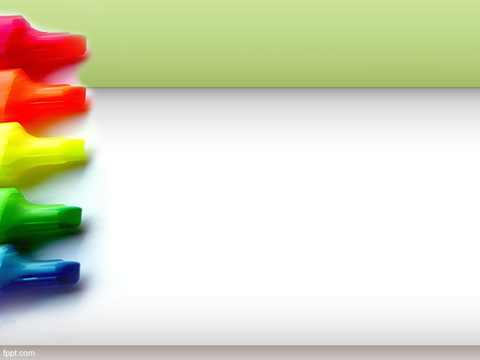 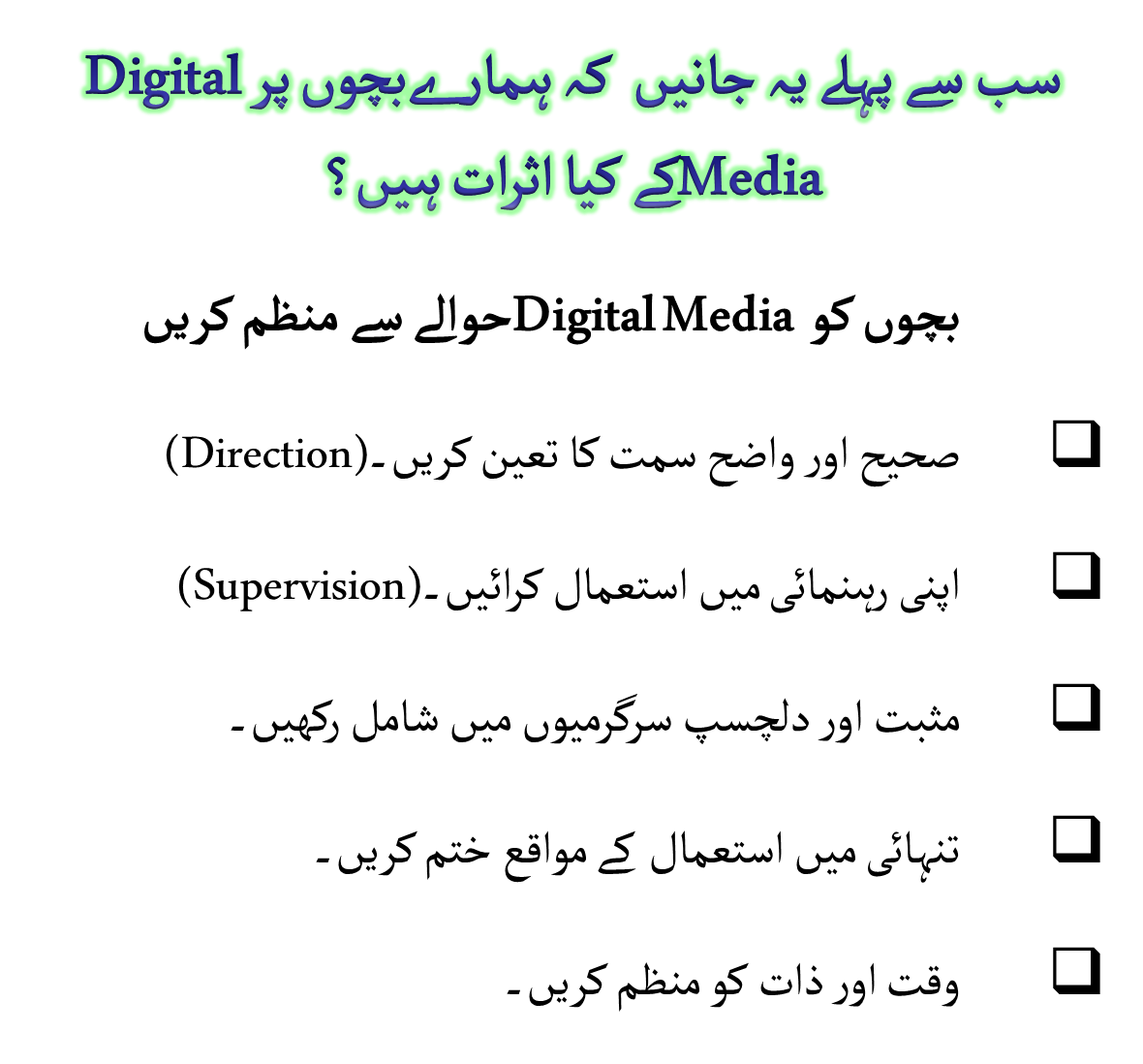 www.jamaatwomen.org
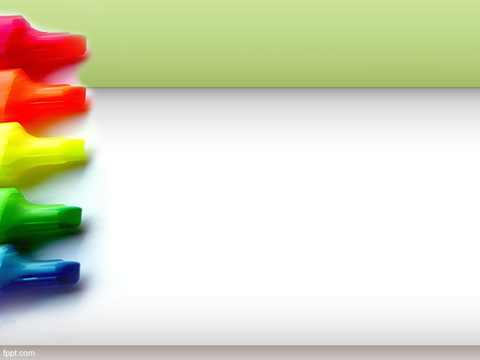 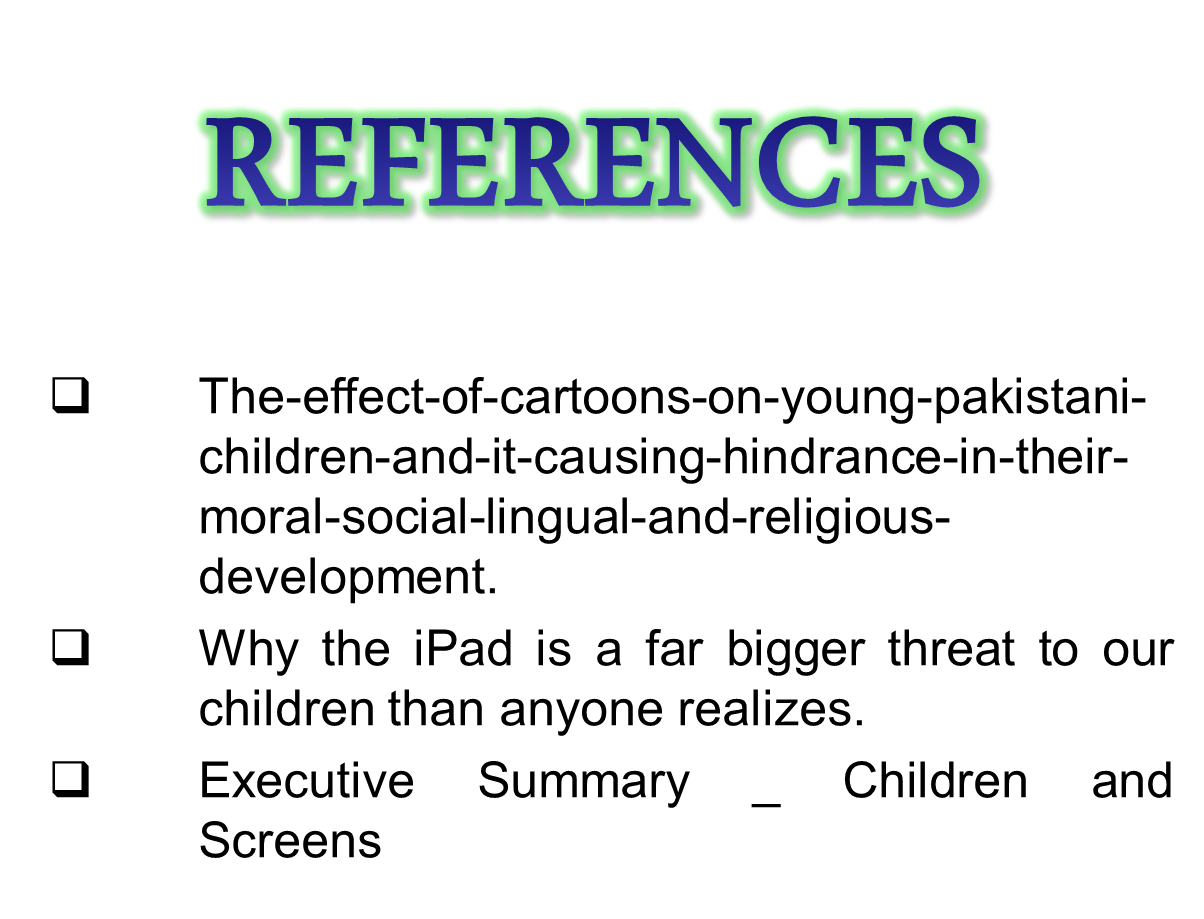 www.jamaatwomen.org
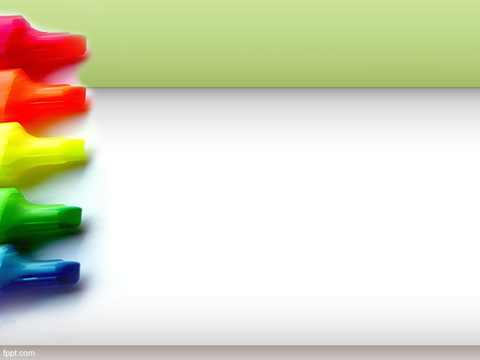 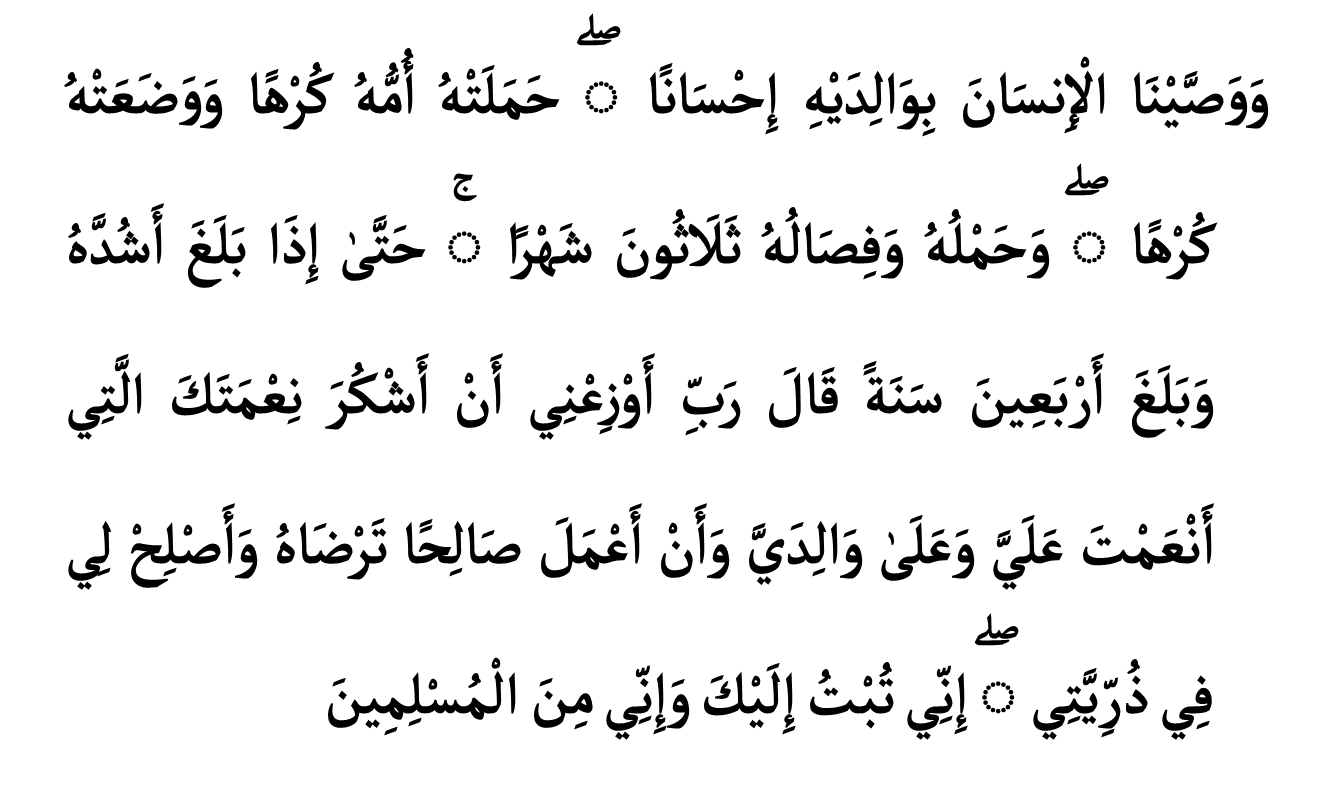 www.jamaatwomen.org
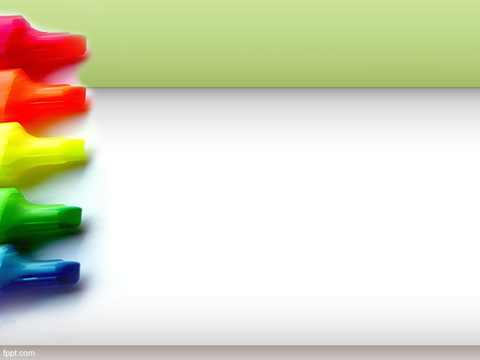 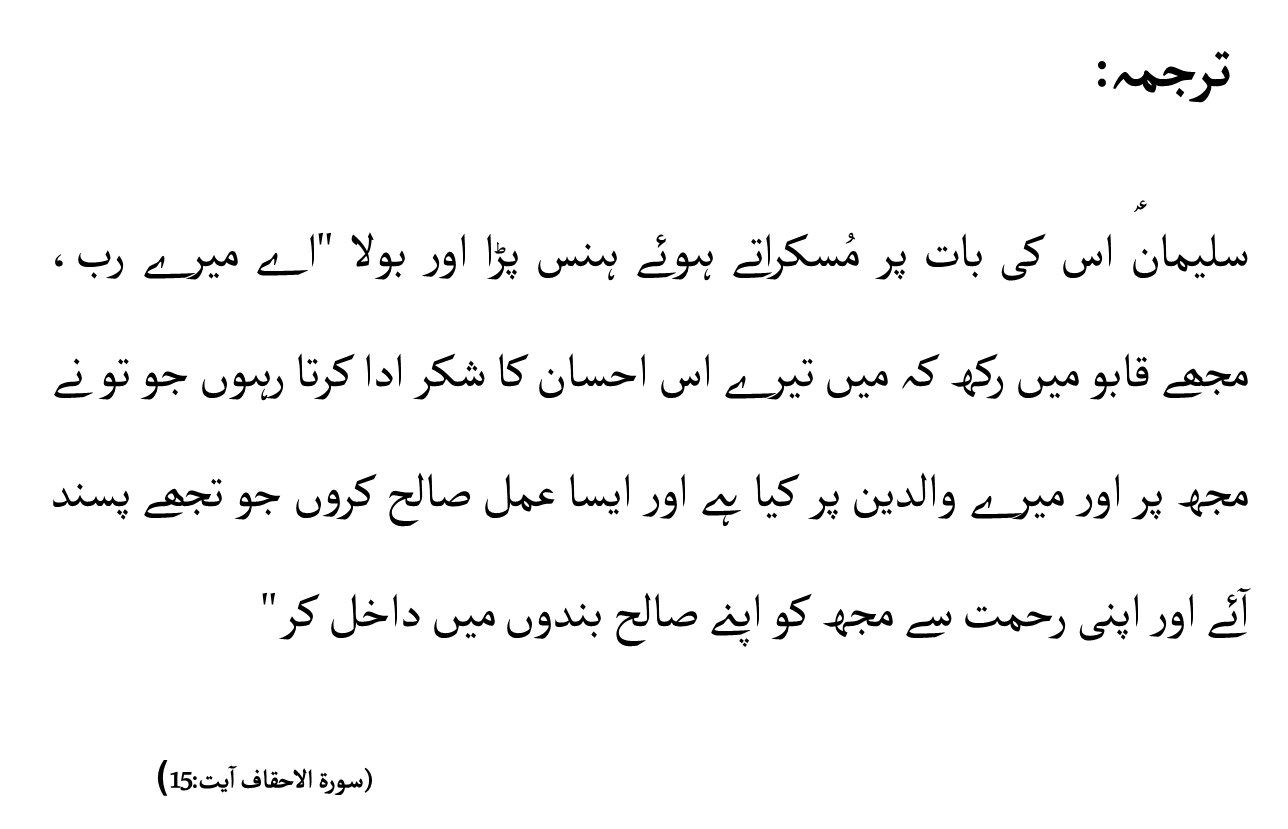 www.jamaatwomen.org
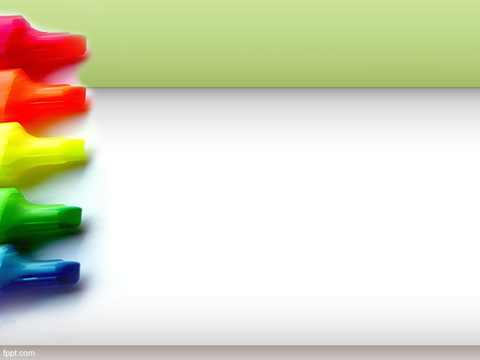 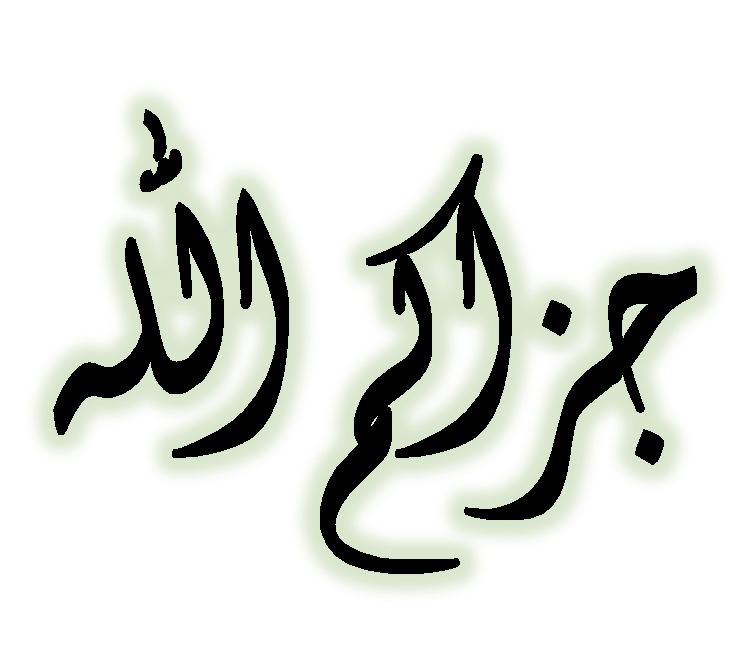 www.jamaatwomen.org
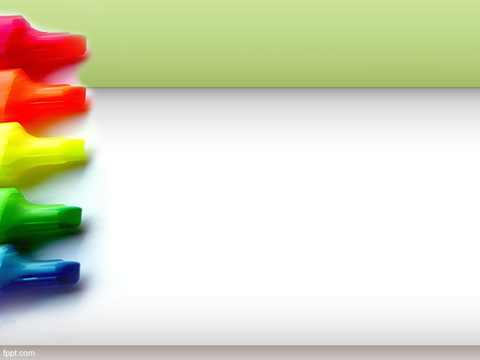